Detekce biomarkerů z omics experimentů
Mgr. Eva Budinská, PhD
RECETOX
eva.budinska@recetox.muni.cz
Podzim 2024
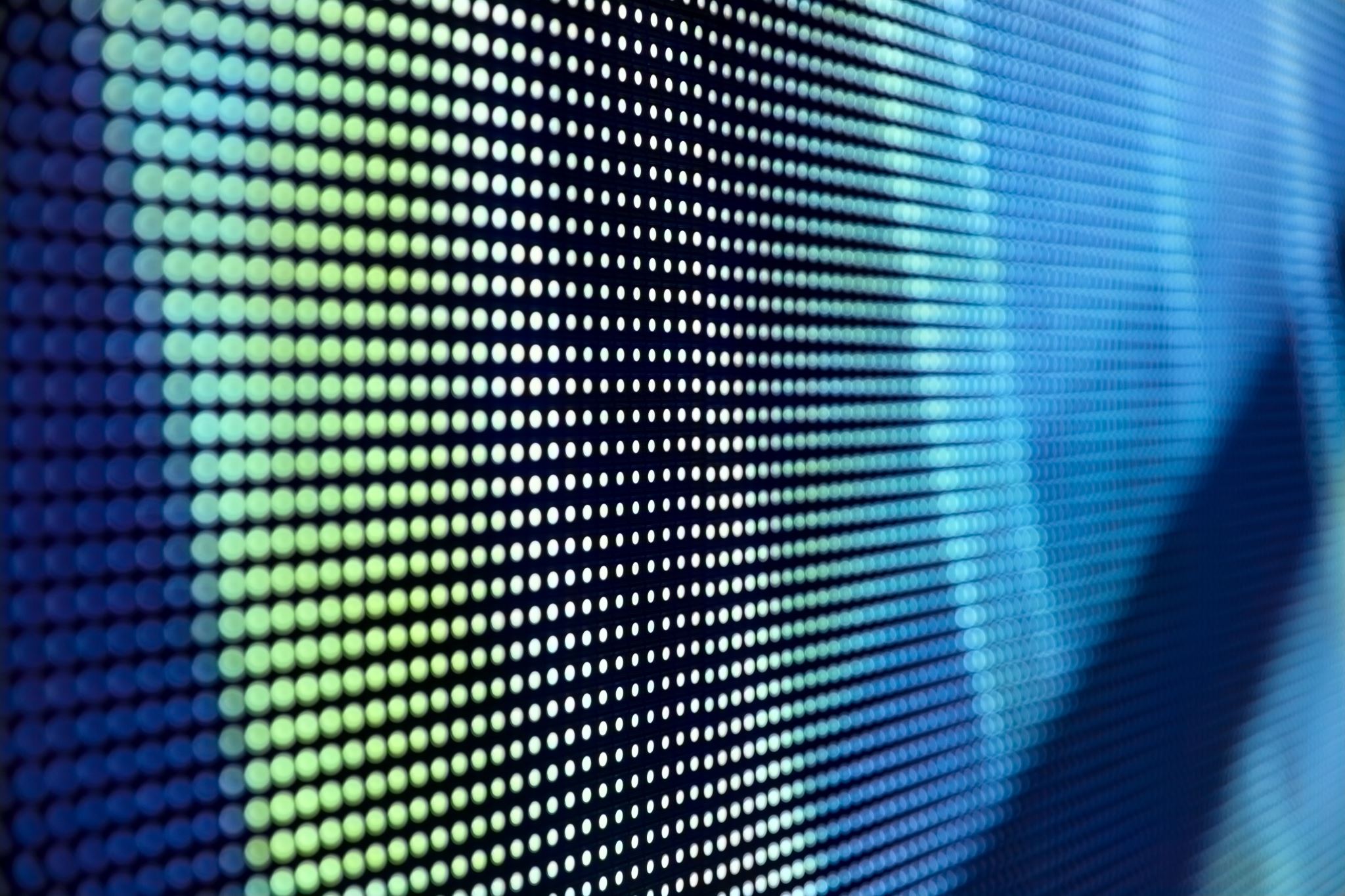 Jak probíhá předzpracování omicsových dat
Biomarkery z omicsových dat
Jak vznikají čestné chyby?
Nedostatek
kontroly:
Nedostatek
znalostí:
Práce ve skupinách:

Napište tři příklady ke každému bodu

(10 min)
Nedostatek 
času:
Nedostatek
financí:
Nejčastější zdroje “čestných chyb” (honest errors)
Jak můžeme tyto chyby minimalizovat?
Nedostatek
kontroly:
Nedostatek
znalostí:
Nedostatek 
času:
Nedostatek
financí:
Čestná chyba (honest error) – jak ji minimalizovat
Za všechno mohou matoucí vlivy (confounding effects)?
Co je to matoucí faktor
Matoucí faktor (confounding factor) je (neznámá) vnější proměnná, která ovlivňuje závislou proměnnou i nezávislou proměnnou v analýze, což způsobuje jejich falešnou asociaci a špatnou interpretaci.

Jiným způsobem, vzniká korelace, která není kauzalita….
Matoucí vliv
Věk
Více fyzické aktivity
Méně rakoviny
Pochybné korelace….
https://www.tylervigen.com/spurious-correlations
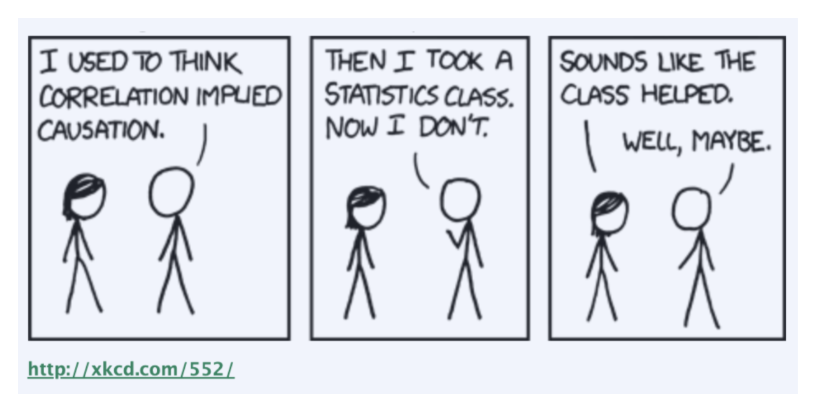 Efekt dávky
Efekt dávky (batch effect)  se objevuje vždy, když externí faktory spojené s laboratorní prací ovlivňují výsledky, které měříte ve studii.

Efekt dávky je speciální typ matoucího faktoru v případě, že je dávka spojená s proměnnou, kterou sledujeme
Efekt dávky
Pozorovaná proměnná (zdraví vs nemoc)
 se překrývá s jinou technickou proměnnou, např:

1. a 2. den analýza zdravé tkáně
3. a 4. den analýza nádorové tkáně


Nebo

Laborant 1 – zdravá tkáň, laborant 2 – nádorová tkáň


Nebo

Illumina primery (pro sekvenaci) 1-6 pro vzorky stolice,
Illumina primery 7-12 pro bukální stěry
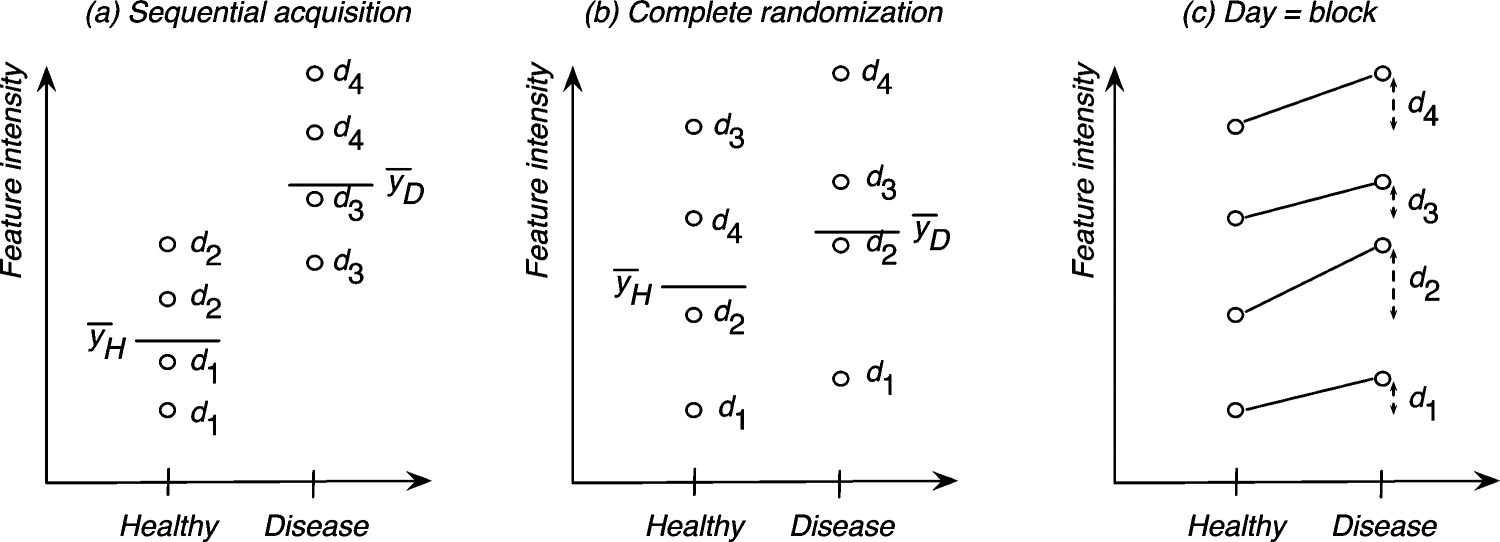 Efekt dávky
Pozorovaná proměnná (zdraví vs nemoc)
 se překrývá s jinou technickou proměnnou, např:

1. a 2. den analýza zdravé tkáně
3. a 4. den analýza nádorové tkáně


Nebo

Laborant 1 – zdravá tkáň, laborant 2 – nádorová tkáň


Nebo

Illumina primery (pro sekvenaci) 1-6 pro vzorky stolice,
Illumina primery 7-12 pro bukální stěry
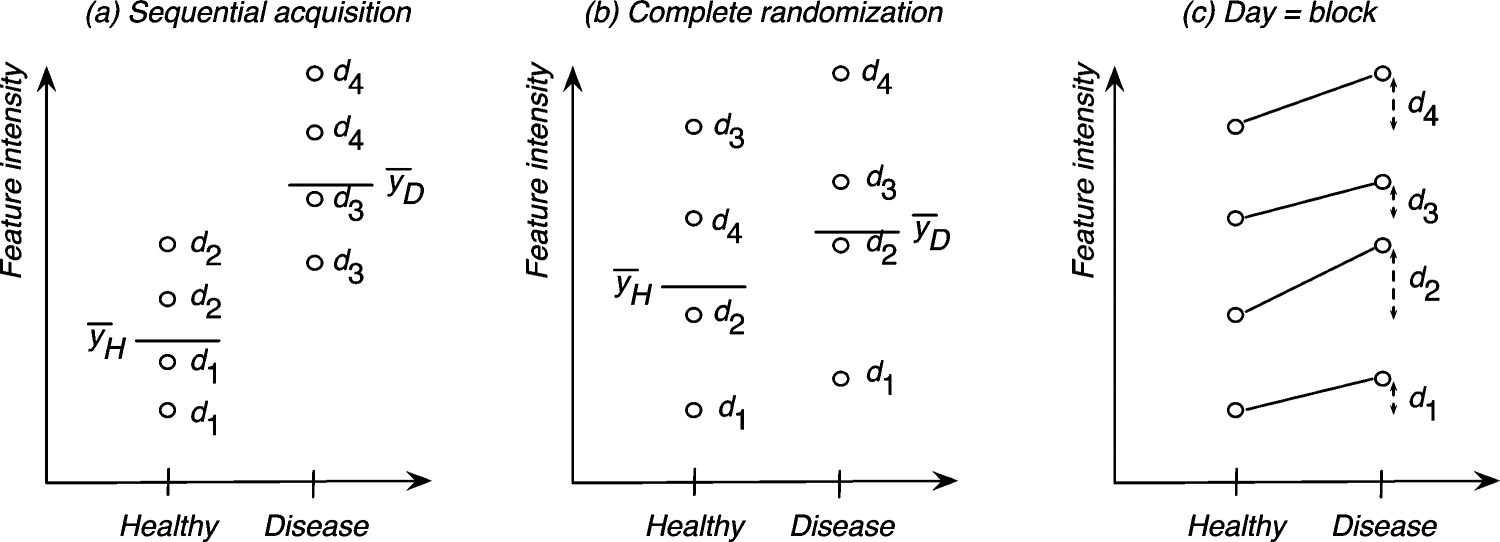 NENÍ MOŽNÉ STATISTICKY ODDĚLIT TECHNICKÝ EFEKT OD BIOLOGICKÉHO!!!
Příklady efektu dávky z praxe
Sekvencování mikrobiomu – efekt primeru Illumina
Experiment: Sekvenace genu pro 16S rRNACíl: Porovnat vliv odběrových a izolačních kitů na složení mikrobiomu ve stolici
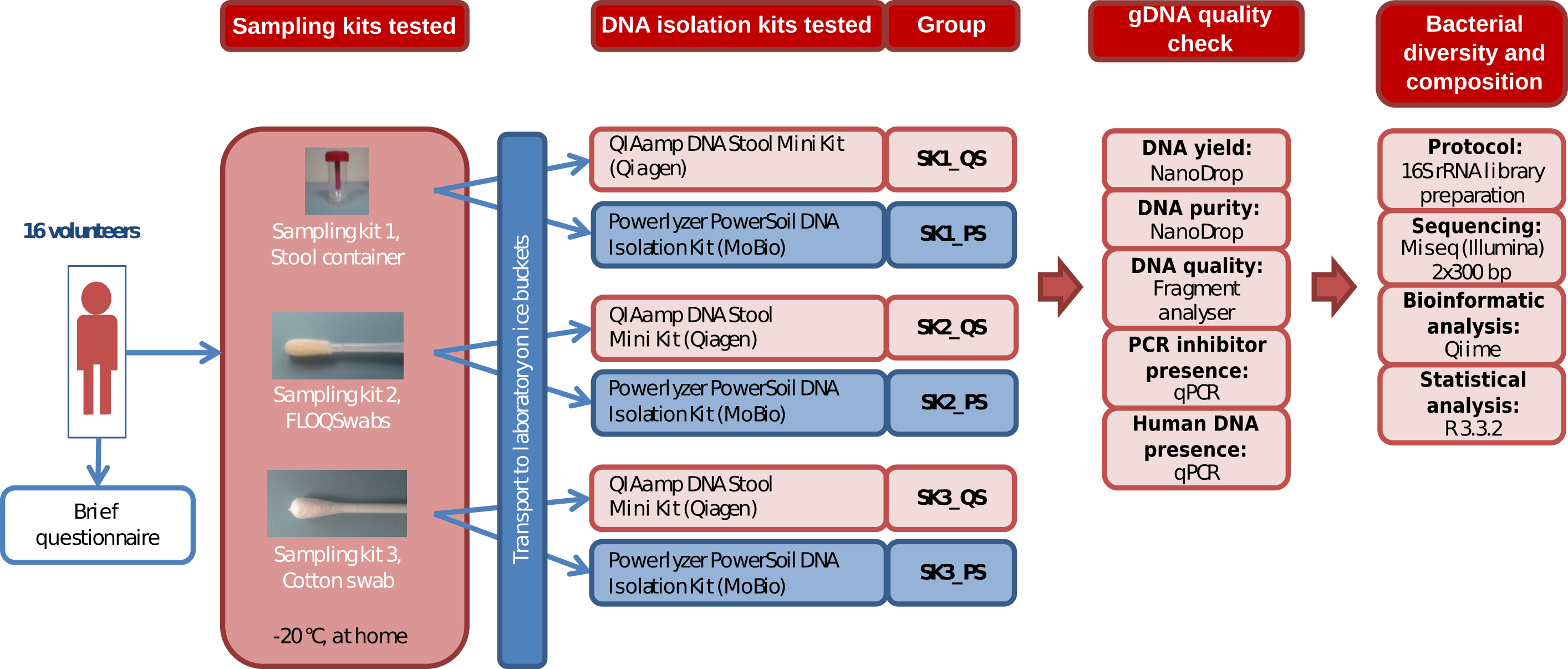 Porovnání 3 odběrových kitů (S1, S2, S3) a 2 DNA izolačních kitů (1,2)

16 dobrovolníků použilo všechny odběrové kity na odběr stolice,
 z každého odběru izolace DNA dvěma kity

=> sekvenační analýza genu pro 16S rRNA
Experiment: Sekvenace genu pro 16S rRNACíl: Porovnat vliv odběrových a izolačních kitů na složení mikrobiomu ve stolici
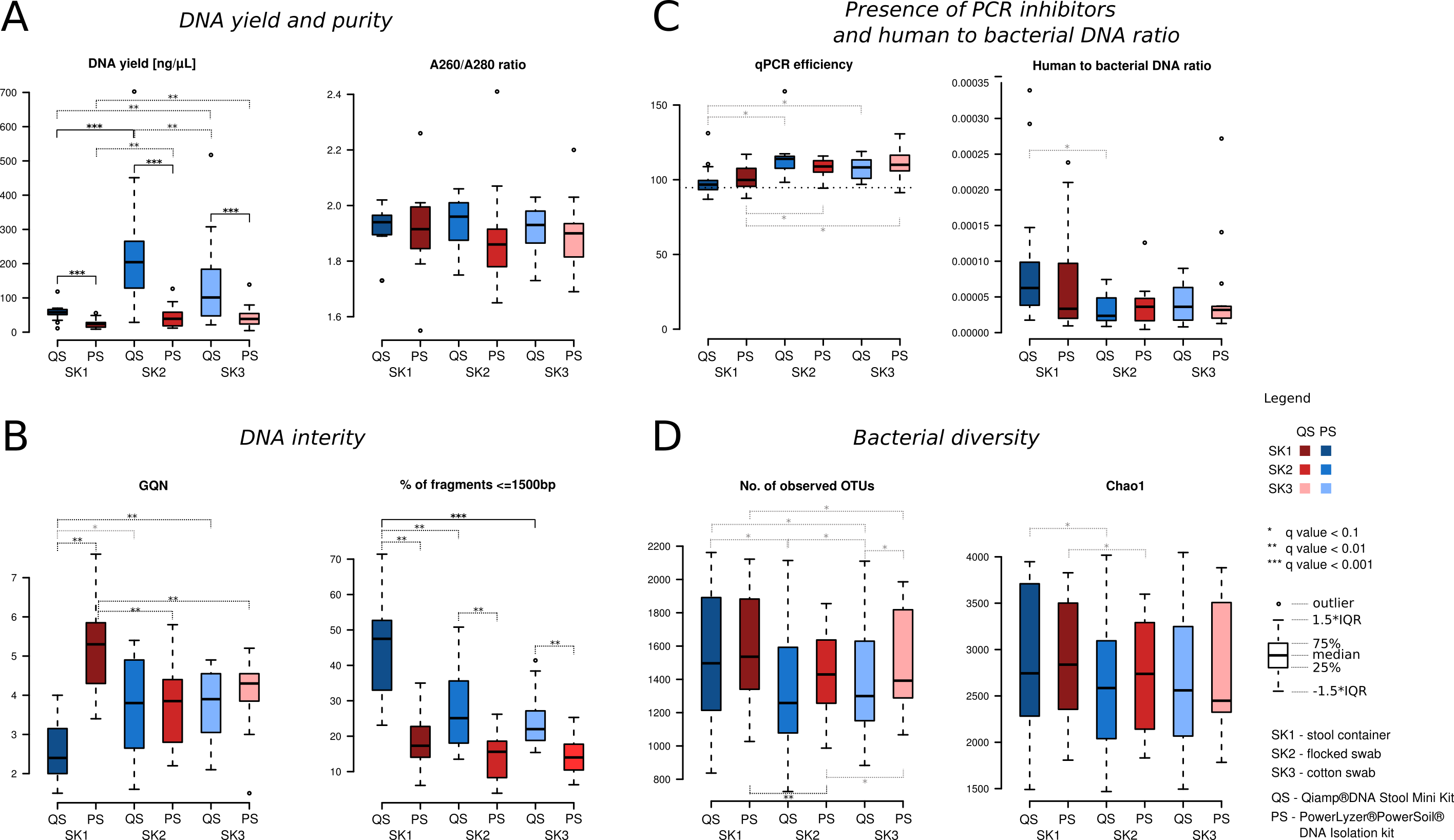 Nalezen vliv odběrového a izolačního kitu na kvalitu a kvantitu DNA a také na složení mikrobiomu!
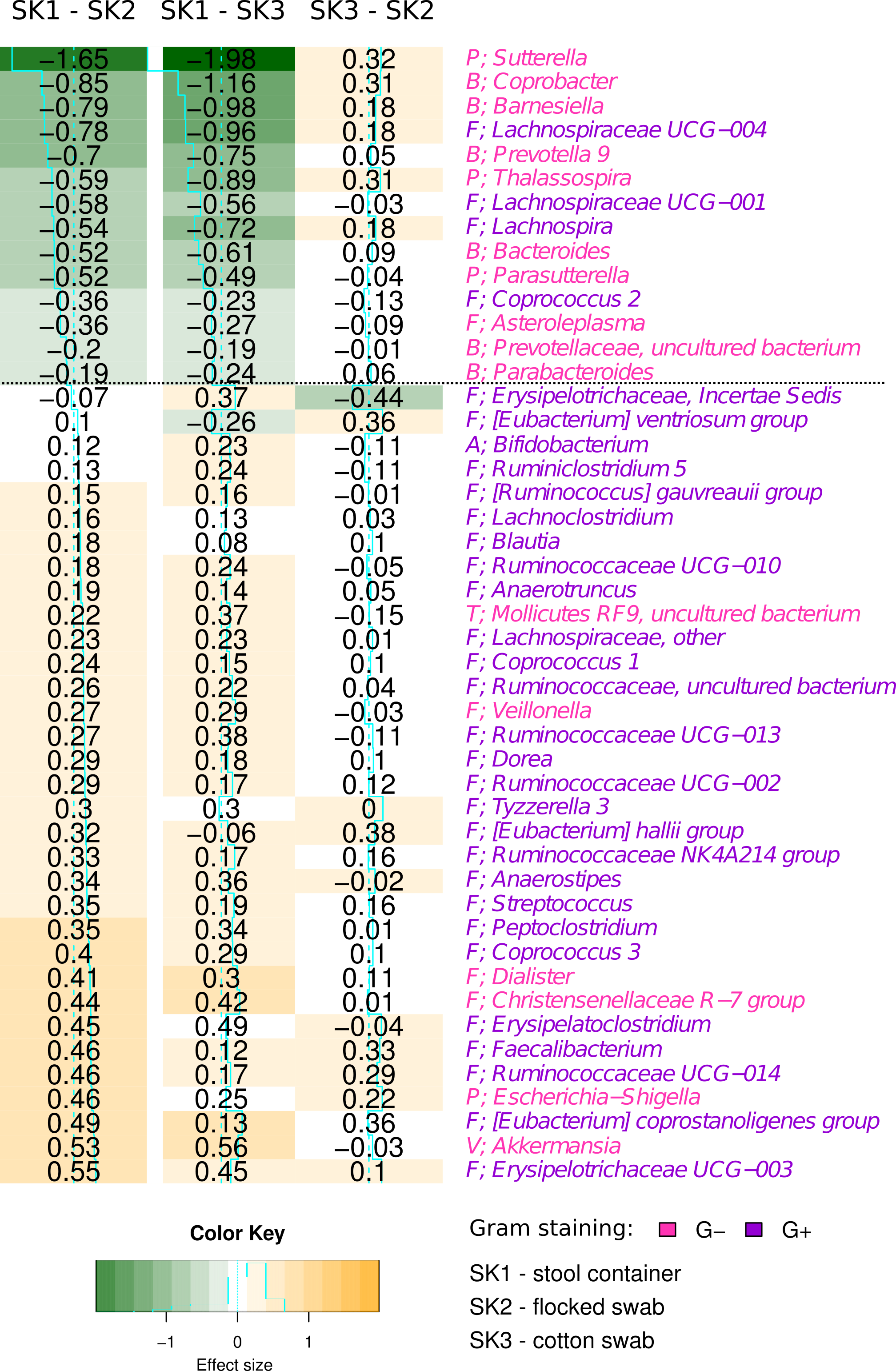 Experiment: Sekvenace genu pro 16S rRNACíl: Porovnat vliv odběrových a izolačních kitů na složení mikrobiomu ve stolici
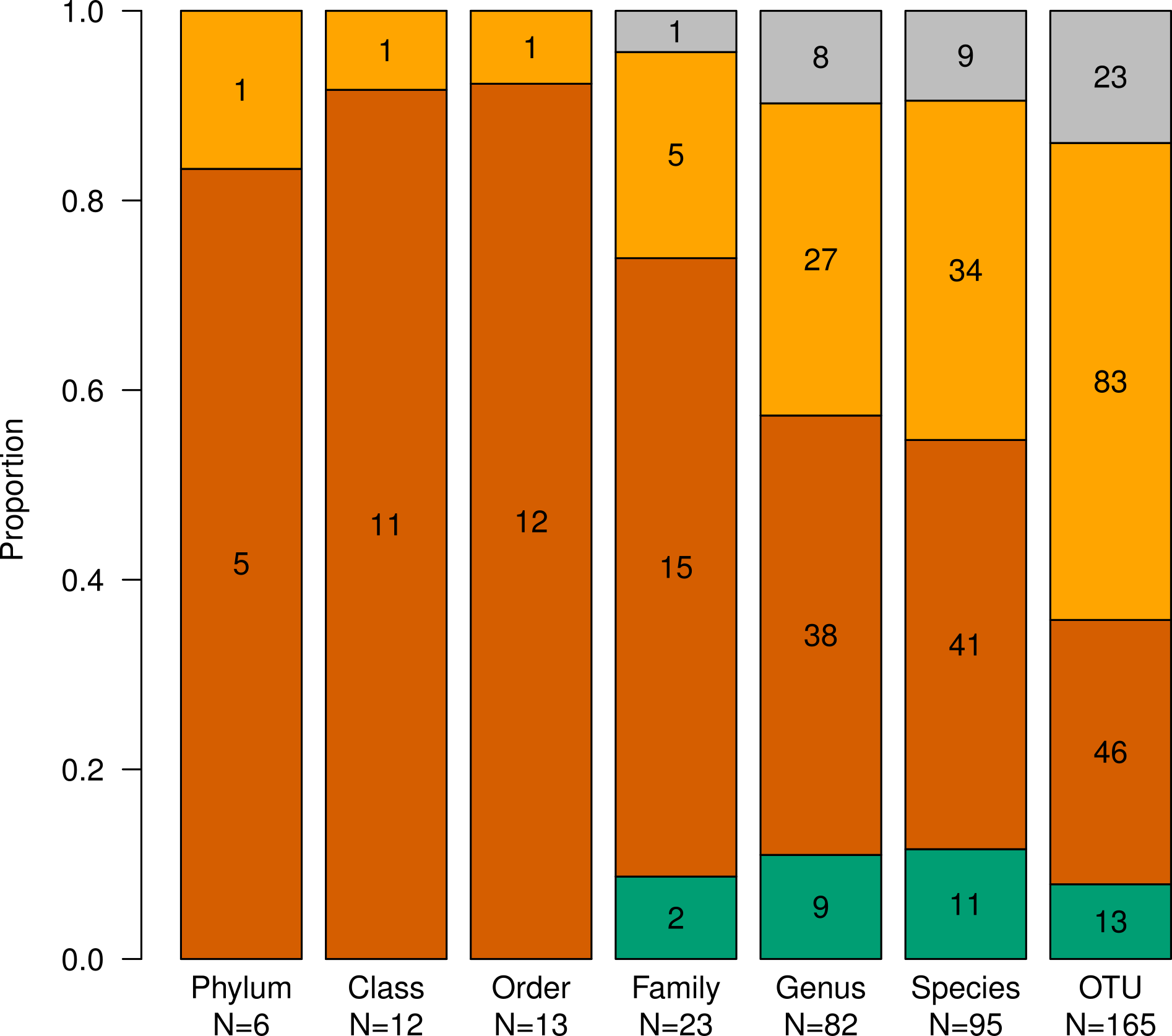 Nalezen vliv odběrového a izolačního kitu na kvalitu a kvantitu DNA a také na složení mikrobiomu!
Experiment: Sekvenace genu pro 16S rRNACíl: Porovnat vliv odběrových a izolačních kitů na složení mikrobiomu ve stolici
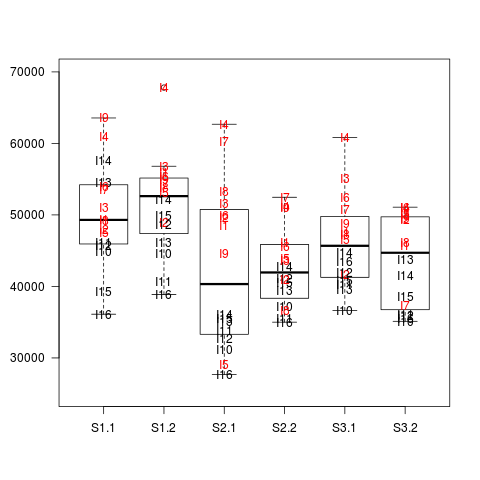 Primery: I1-I9, I10-I16
Počet sekvencí
Odběrové a izolační kity
Každý účastník měl vždy stejný primer.

Počet sekvencí je statisticky významně vyšší u primerů I1-I9 v porovnání s primery I10-I16!!!
Experiment: Sekvenace genu pro 16S rRNACíl: Porovnat vliv odběrových a izolačních kitů na složení mikrobiomu ve stolici
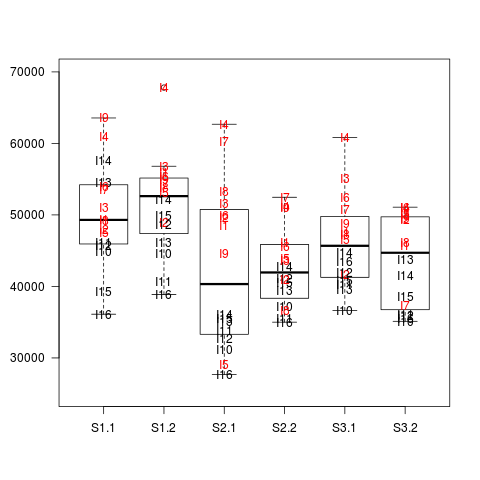 Primery: I1-I9, I10-I16
Počet sekvencí
Odběrové a izolační kity
PROBLÉM: primer může mít efekt na složení mikrobiomu

ŘEŠENÍ: primer (nebo lépe řečeno skupina I1-I9 vs I10-I16) jako nová proměnná ve statistické analýze, odhad efektu skupiny primerů:

VÝSLEDEK:  zdá se, že primer ovlivňuje pouze počet sekvencí, ne složení mikrobiomu (?).
Illumina sekvencování RNAseq kolorektálního karcinomu ve 2 dávkách (runech)
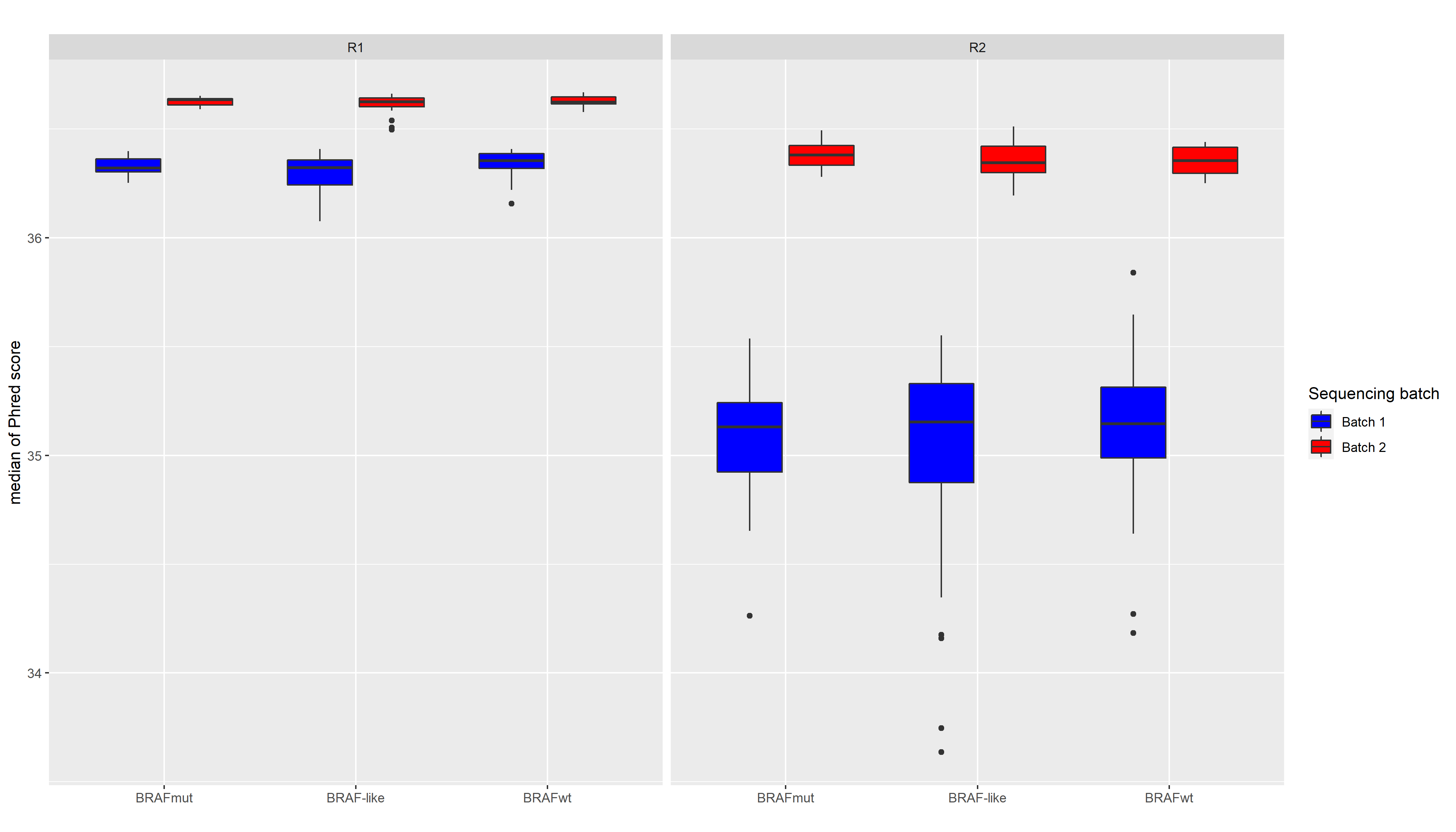 Kvalita čtení se výrazně liší  mezi dávkami
Mikrobiální kontaminace v NGS
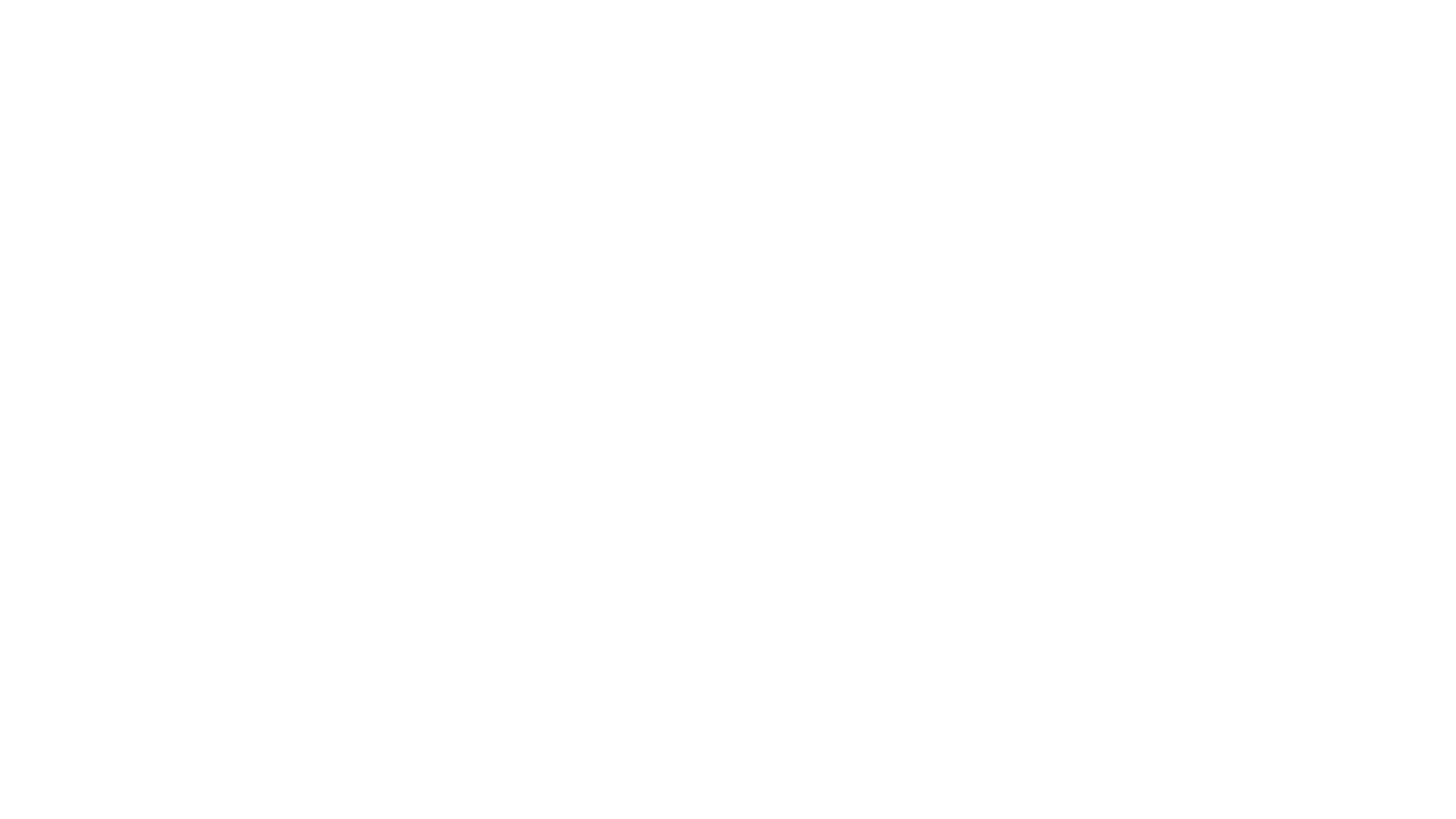 Mikrobiální kontaminace
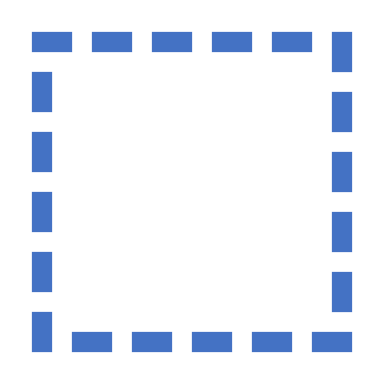 Velký problém zejména u metagenomických studií a u vzorků s nízkým obsahem bakteriální DNA
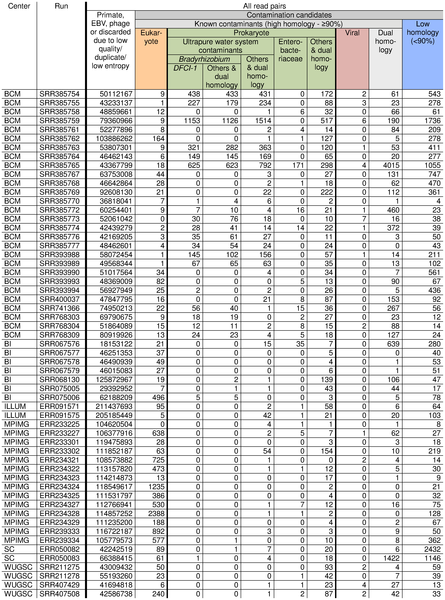 Figure 1. The contents of non-aligning reads from 57 human whole genome sequencing runs.
Baylor College of Medicine (BCM), 
the Broad Institute (BI), 
Illumina (ILLUM), 
the Max Planck Institute for Molecular Genetics (MPIMG), 
the Sanger Center (SC), 
Washington University Genome Sequencing Center (WUGSC).
"Abychom posoudili rozsah a rozmanitost sekvenačních kontaminantů, provedli jsme mapování 57 sekvenčních běhů z projektu „1000 Genomes Project“ ze šesti center proti čtyřem největším databázím NCBI BLAST. Detekovali jsme čtení různých druhů kontaminantů ve všech bězích a identifikovali nejběžnější z těchto rodů kontaminantů (Bradyrhizobium) v sestavených genomech z databáze genomu NCBI. "
Laurence M, Hatzis C, Brash DE (2014) Common Contaminants in Next-Generation Sequencing That Hinder Discovery of Low-Abundance Microbes. PLOS ONE 9(5): e97876. https://doi.org/10.1371/journal.pone.0097876
https://journals.plos.org/plosone/article?id=10.1371/journal.pone.0097876
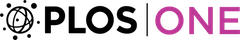 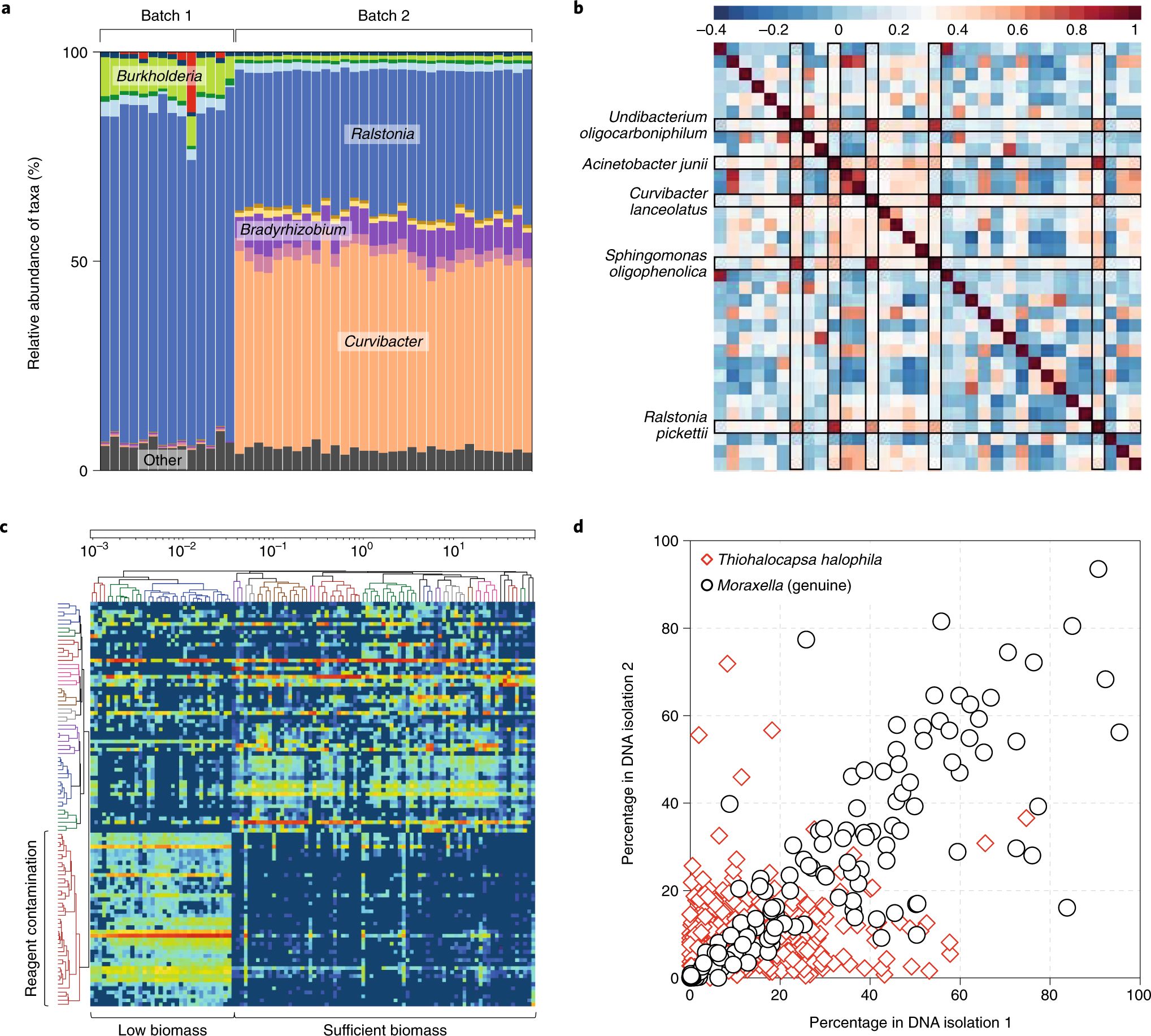 Fig. 1: Reagent contamination recognition strategies.

a, Between-batch variation allows for rapid identification of reagent contamination. This example is from a 16S analysis of placental tissues… FastDNA SPIN kits with different lot numbers were used for batches 1 and 2. 
…

b, Spearman’s rho correlation coefficient heatmap of a subset of the most common species detected (x- and y-axes) during a study of necrotizing enterocolitis in pre-term infants
…
c, Reagent contaminants are especially abundant in samples with low biomass that failed 16S amplification, and in negative controls; both of which cluster together in the lower left corner. This dataset is from a study where bacterial DNA was enriched from nasal swabs and sequenced with an ILLUMINA HiSeq v4 sequencing kit. 
…
 d, Genuine signals are reproducible and separate measurements from the same sample using different DNA isolation kits should correlate with one another while reagent contamination signals do not. The genuine Moraxella signal is from a reanalysis of the 16S data of Salter et al.1, whereas the reagent contamination example, Thiohalocapsa halophila, is from an analysis of placental tissues.
de Goffau, MC; Lager, S; Salter, SJ; Wagner, J; Kronbichler, A; Charnock-Jones, DS; Peacock, SJ; Smith, GCS; Parkhill, J; (2018) Recognizing the reagent microbiome. Nature microbiology, 3 (8). pp. 851-853. ISSN 2058-5276 DOI: https://doi.org/10.1038/s41564-018-0202-y
[Speaker Notes: a, Between-batch variation allows for rapid identification of reagent contamination. This example is from a 16S analysis of placental tissues (unpublished data, European Nucleotide Archive (ENA) accession no. ERP109246). Colours indicate various microbial genera, of which the most prevalent ones are named (all are contaminants). FastDNA SPIN kits with different lot numbers were used for batches 1 and 2. Batch 1 contained several Salmonella bongori spiked samples (red). b, Spearman’s rho correlation coefficient heatmap of a subset of the most common species detected (x- and y-axes) during a study of necrotizing enterocolitis in pre-term infants12. The named reagent-derived species are shown to form a matrix of highly intercorrelated species as they are invariably present within samples in similar ratios. c, Hierarchical clustering analyses of both samples (x-axis) and microbial groups (y-axis) in a heatmap representing the abundances of these microbial groups per sample on a logarithmic scale. Reagent contaminants are especially abundant in samples with low biomass that failed 16S amplification, and in negative controls; both of which cluster together in the lower left corner. This dataset is from a study where bacterial DNA was enriched from nasal swabs and sequenced with an ILLUMINA HiSeq v4 sequencing kit (unpublished data, ENA accession no. ERP016546). 125-base-pair paired-end shotgun metagenomics reads were quality filtered and analysed by Kraken, and a heatmap was generated using MetaPhlAn of the top 100 species using the complete-linkage method. d, Genuine signals are reproducible and separate measurements from the same sample using different DNA isolation kits should correlate with one another while reagent contamination signals do not. The genuine Moraxella signal is from a reanalysis of the 16S data of Salter et al.1, whereas the reagent contamination example, Thiohalocapsa halophila, is from an analysis of placental tissues. The Spearman’s rho correlation coefficient of Moraxella with itself is 0.89 while T. halophila has an autocorrelation score of –0.03.]
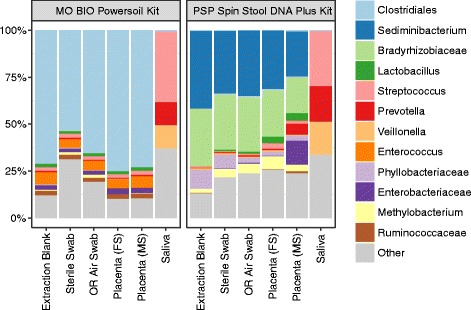 Fig. 3 Wrestling with kit contamination—similar bacterial composition in placental samples and negative controls.
Kim D, Hofstaedter CE, Zhao C, Mattei L, Tanes C, Clarke E, Lauder A, Sherrill-Mix S, Chehoud C, Kelsen J, et al. Optimizing methods and dodging pitfalls in microbiome research. Microbiome. 2017;5(1):52.
Fig. 1 Example of cage effects dominating a mouse study of fungal communities.  
…
The three conditions studied were continuous exposure to antibiotics (Condition 1), short-term exposure to antibiotics (Condition 2), and no exposure to antibiotics (Condition 3).
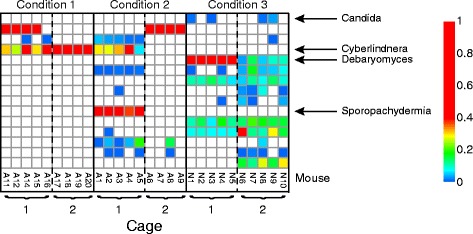 “Separate cages within the same treatment group showed radical differences, but mice within a cage generally behaved similarly”
Dollive S, Chen YY, Grunberg S, Bittinger K, Hoffmann C, Vandivier L, Bushman FD. Fungi of the murine gut: episodic variation and proliferation during antibiotic treatment. PLoS One. 2013;8(8):e71806.
[Speaker Notes: Fungal lineages in the murine gut were inferred from ITS rRNA gene sequencing of pellets [87]. The heat maps summarize taxonomic assignments derived from the sequence data. The color scale to the right indicates the proportions of each lineage; white indicates not detected. Caging dominated over treatment in this study. The three conditions studied were continuous exposure to antibiotics (Condition 1), short-term exposure to antibiotics (Condition 2), and no exposure to antibiotics (Condition 3).]
Efekt dávky - platforma
Lidé a myši na mikročipech
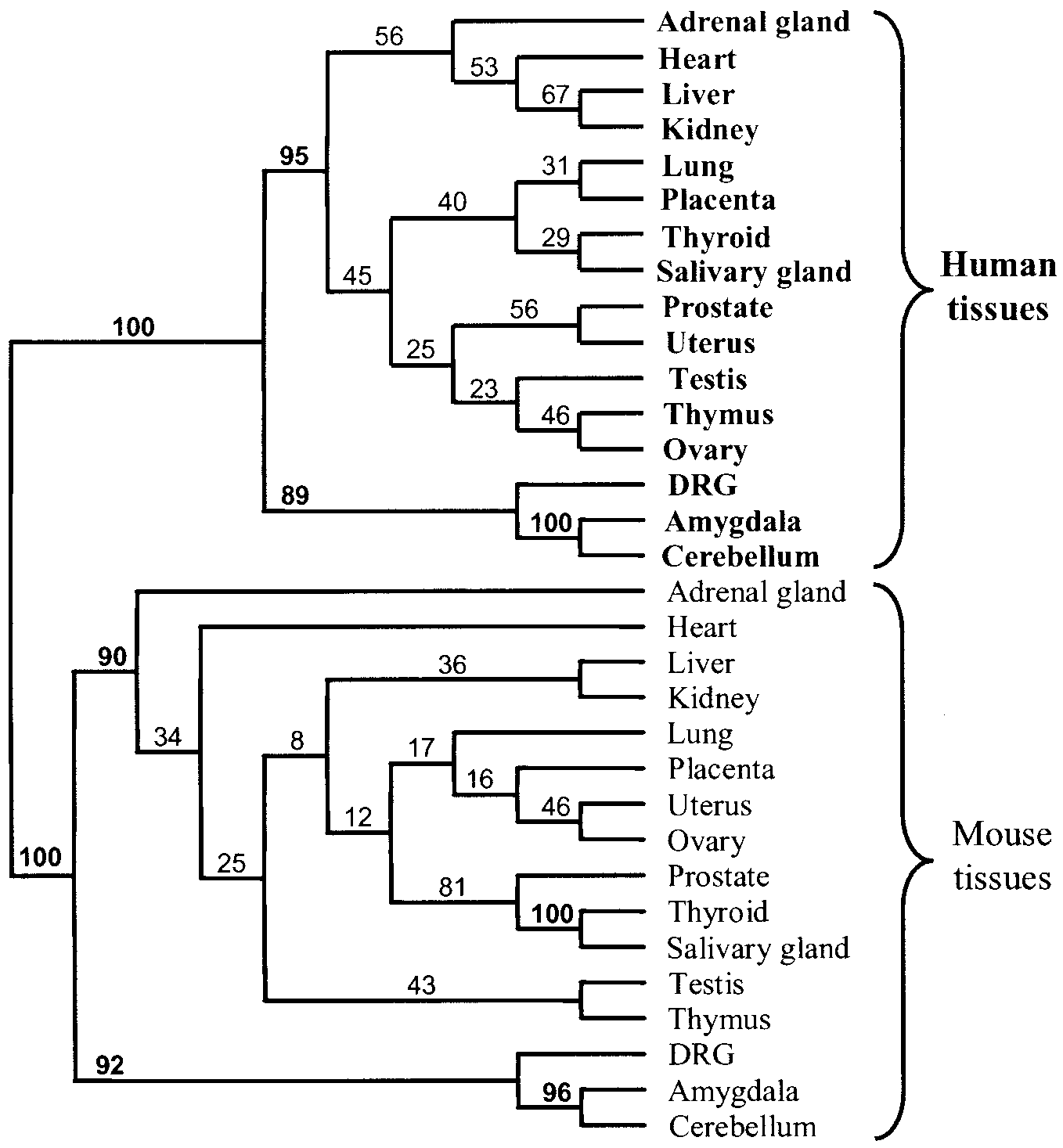 V článku z roku 2004, mikročipová analýza genové exprese několika různých tkání u lidí a myší vedla autory k závěru, že „jakákoli lidská tkáň je více podobná jakékoli jiné vyšetřované lidské tkáni než její odpovídající tkáni myší“.
Yanai I, Graur D, Ophir R. Incongruent expression profiles between human and mouse orthologous genes suggest widespread neutral evolution of transcription control. OMICS. 2004 Spring;8(1):15-24.
Následují články (2006, 2007, 2010), které dokazují, že tyto rozdíly jsou založeny pouze na faktu, že se jednalo o dva různé mikročipy…:
Lidé a myši na mikročipech
Sondy na mikročipech jsou navrženy odděleně pro lidské a myší ortologické geny a necílí na stejné sekvence. Proto mají lidské sondy a myší sondy různé afinity k jejich cílovým RNA
Signál (S) detekovaný mikročipem je přibližně lineární se skutečným množstvím cílové RNA v rozumných rozsazích měření (Affymetrix 2001), hodnoty S transformované log2 mají tendenci přeceňovat rozdíl mezi dvěma nízkými hodnotami exprese, ale podceňují rozdíl mezi dvěma vysokými hodnotami exprese.
Lidé a myši na mikročipech
FIG. 5.— Dendrograms of 26 human and 26 mouse tissues based on (a) 1 − Pearson's correlation coefficient r and (b) Euclidean distance d of tissues..
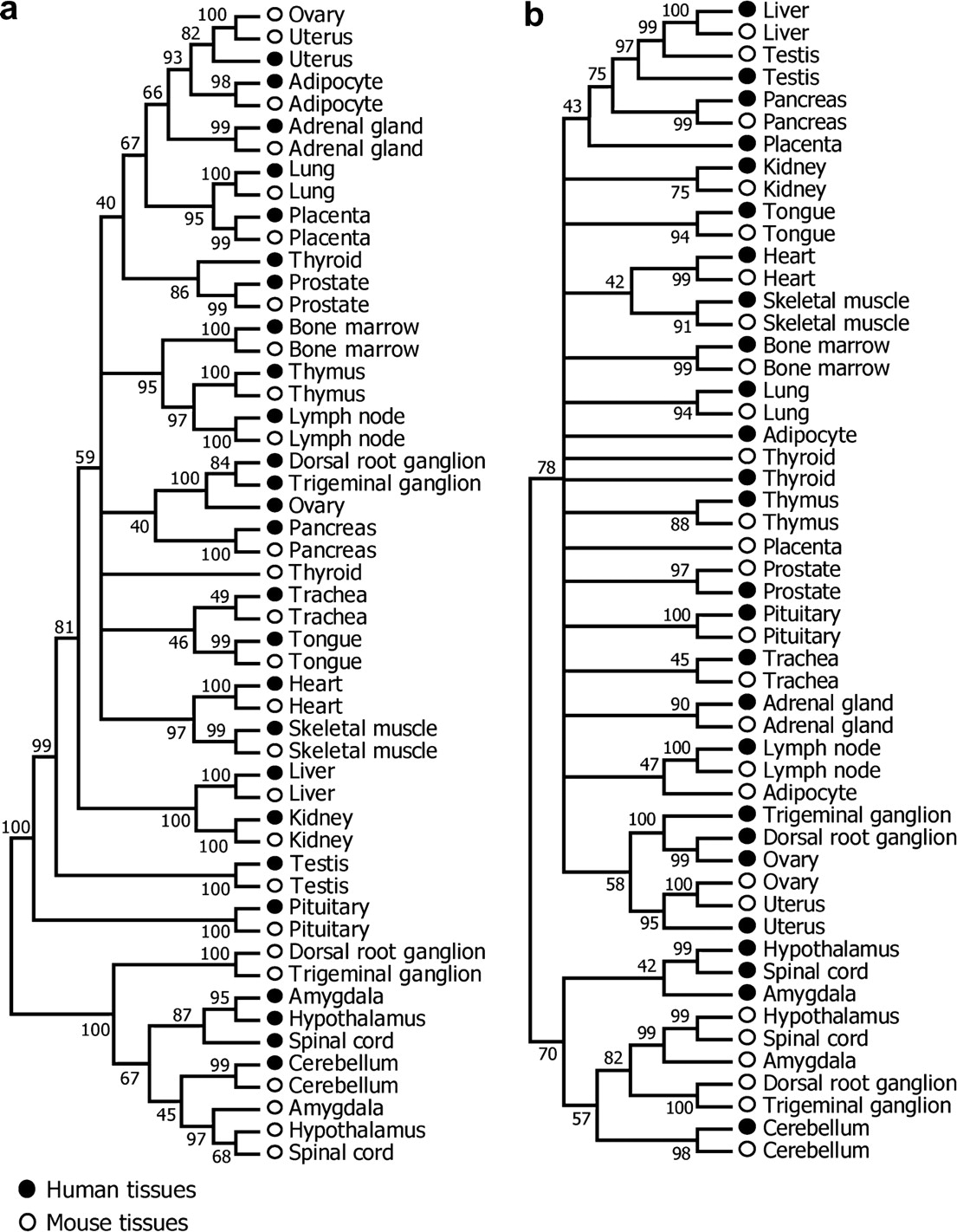 Ben-Yang Liao,  Jianzhi Zhang (2006) Evolutionary Conservation of Expression Profiles Between Human and Mouse Orthologous Genes . Molecular Biology and Evolution, Volume 23, Issue 3, March 2006, Pages 530-540
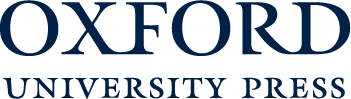 Lidé a myši na RNAseq
Navzdory tomu se problém v roce 2014 opakuje!!
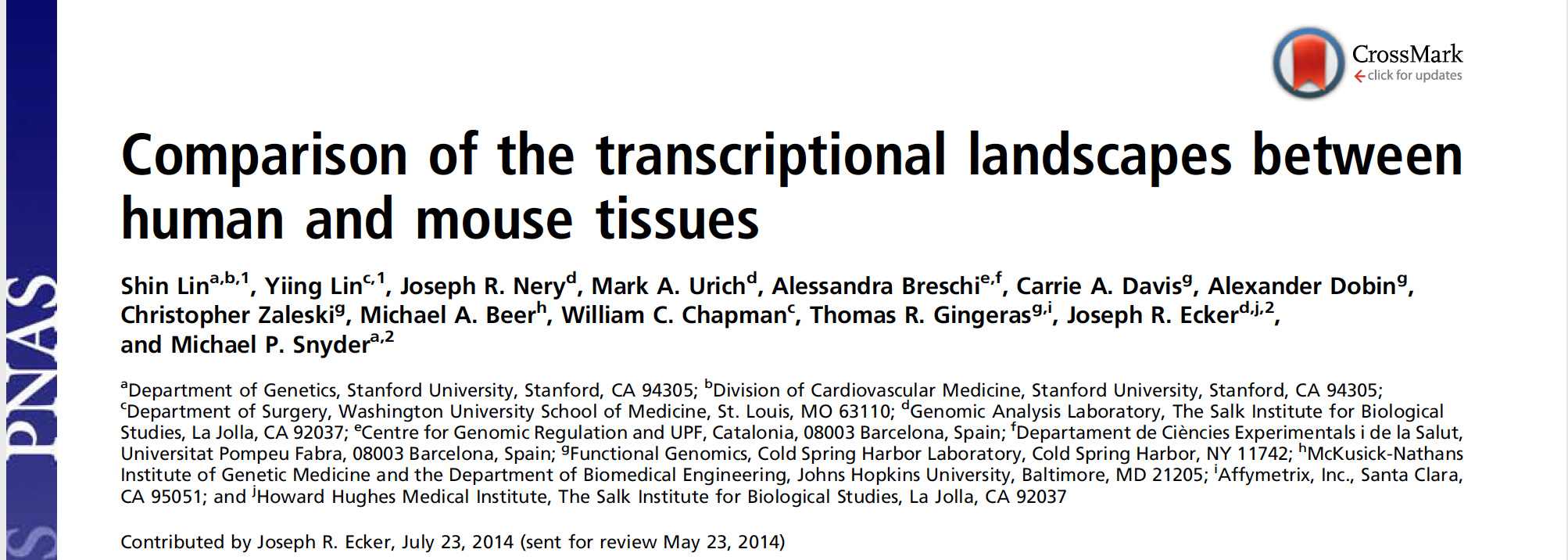 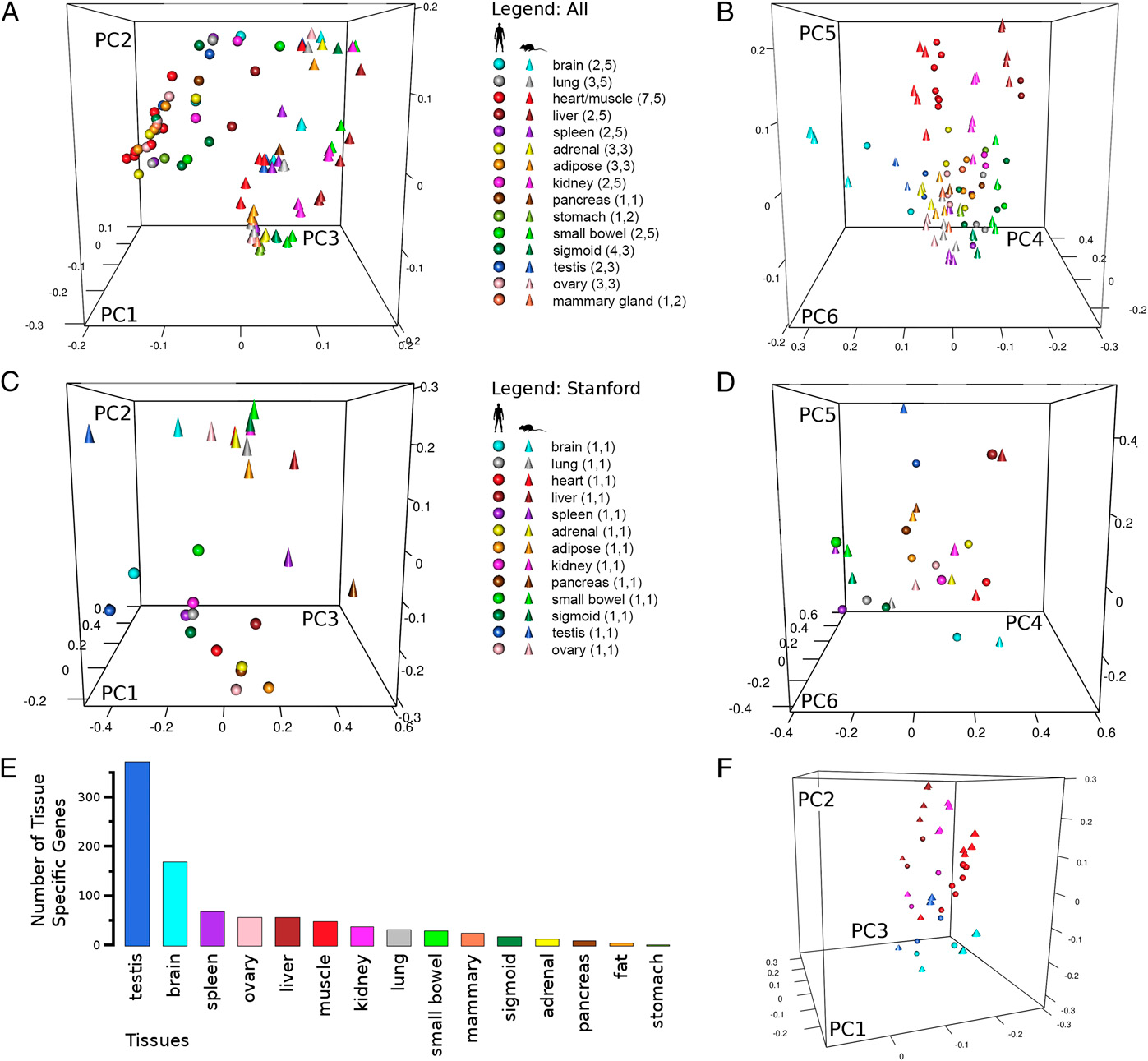 Lidé a myši na RNAseq
„V této studii velkého počtu tkání mezi lidmi a myšmi odhalila vysoce výkonná transkriptomická a epigenomická sekvenace, že obecně dominují rozdíly mezi těmito dvěma druhy.“
Tentokrát byla RNAseq použita pro oba druhy, a proto to vypadalo, že není žádný problém s rozdílnou platformou….
Fig. 1. Loading plots from PCA on human and mouse gene expression data.
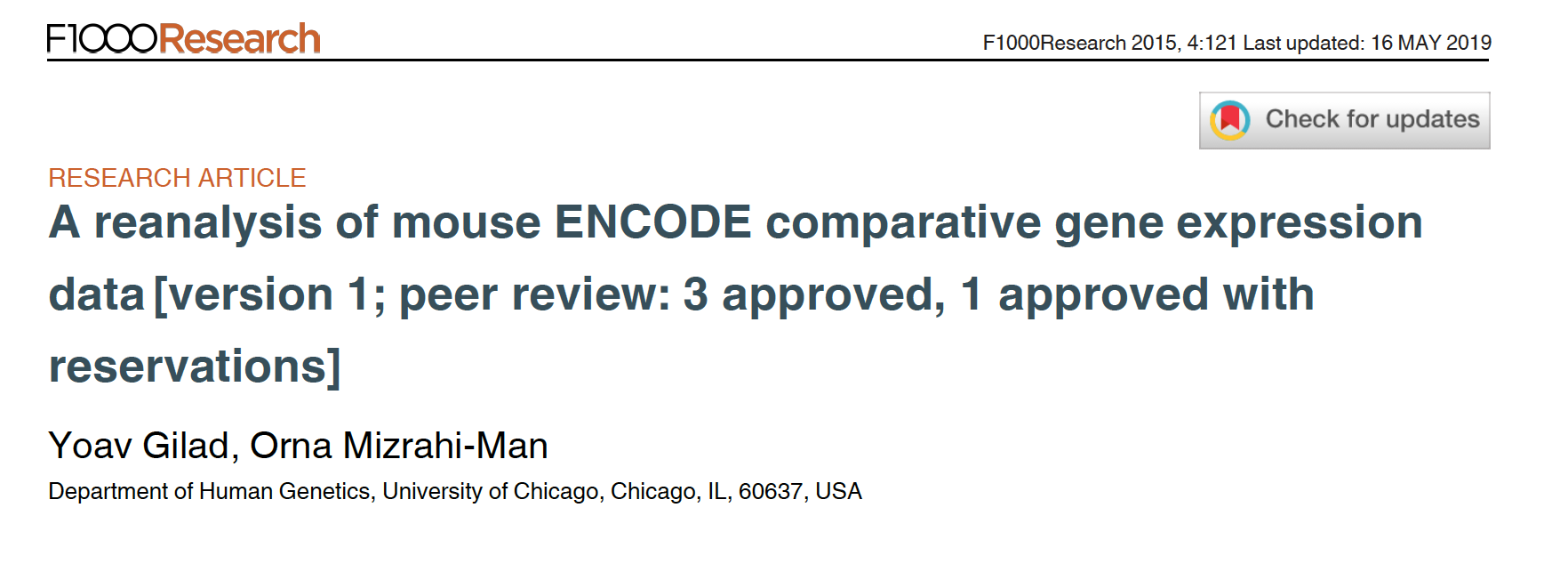 Lidé a myši na RNAseq
Následná reanalýza z roku 2015 ukázala, že rozdíly jsou pravděpodobně způsobeny efektem dávky flow cell a ranu!
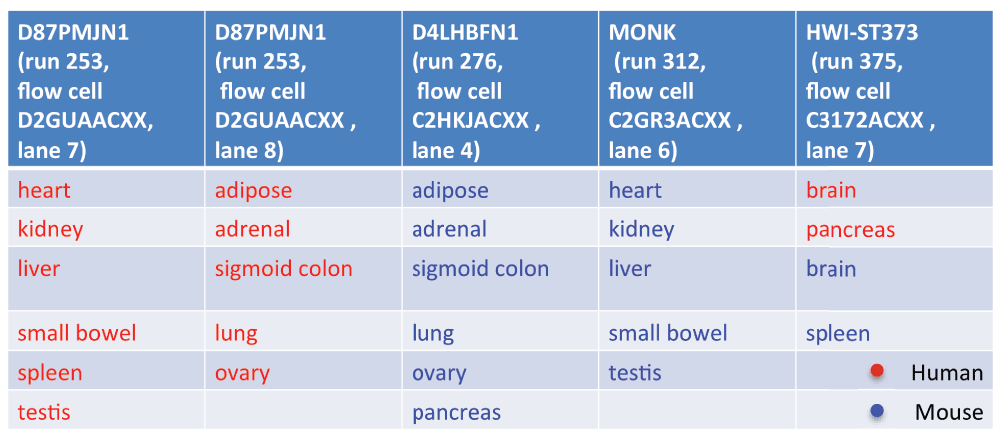 Figure 1. Study design.
Sequencing batches as inferred based on the sequence identifiers of the RNA-Seq reads
Lidé a myši na RNAseq
… po korekci efektu dávky to vypadá tak jak má
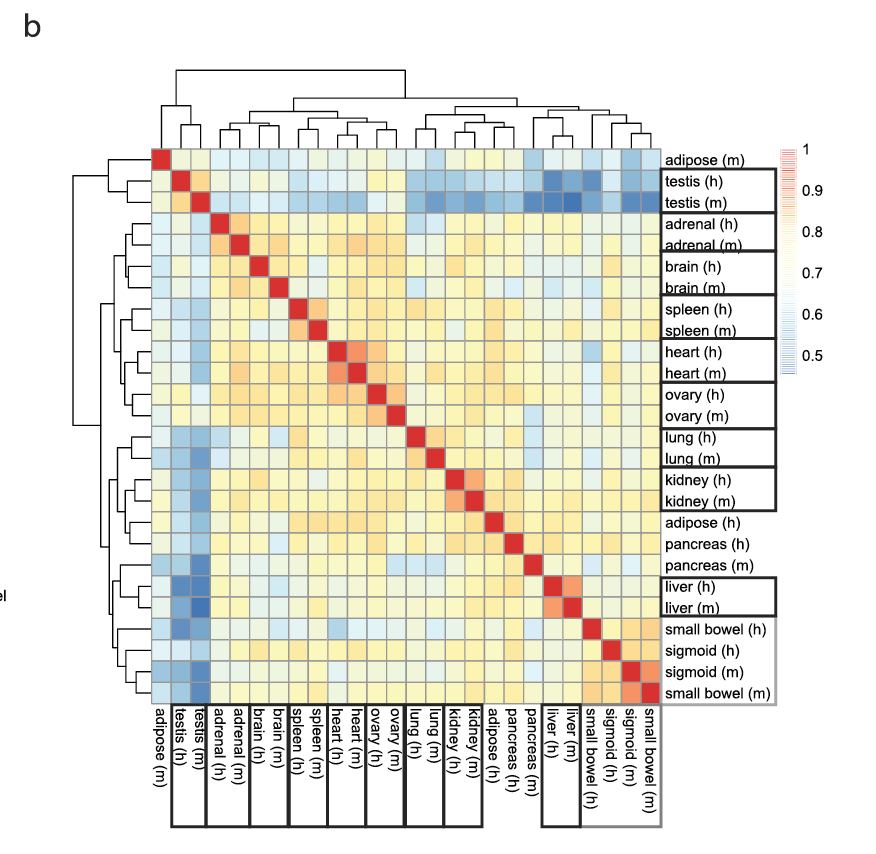 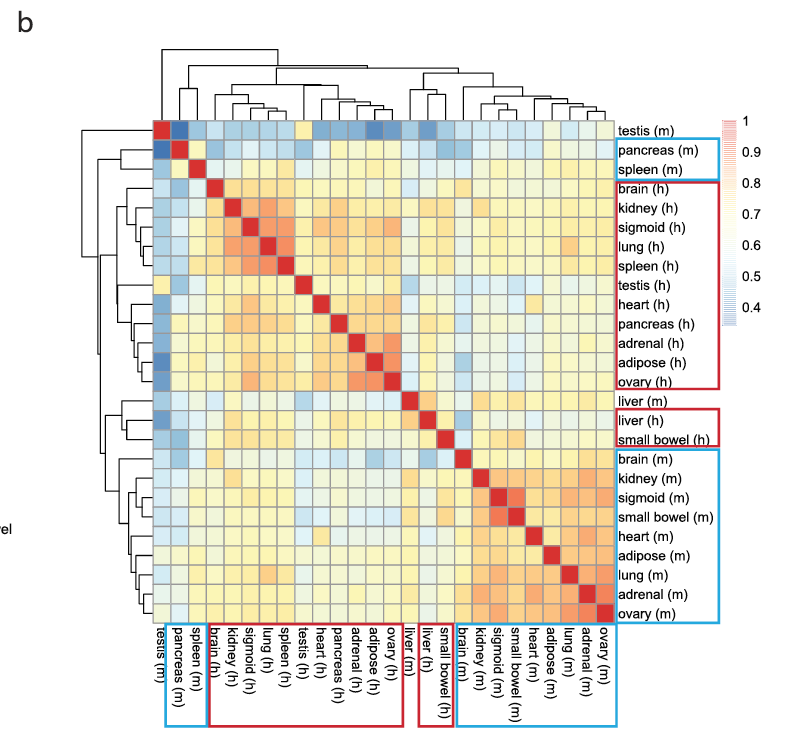 Figure 3. Clustering of data once batch effects are accounted for
Figure 2. Recapitulating the patterns reported by the mouse ENCODE papers.
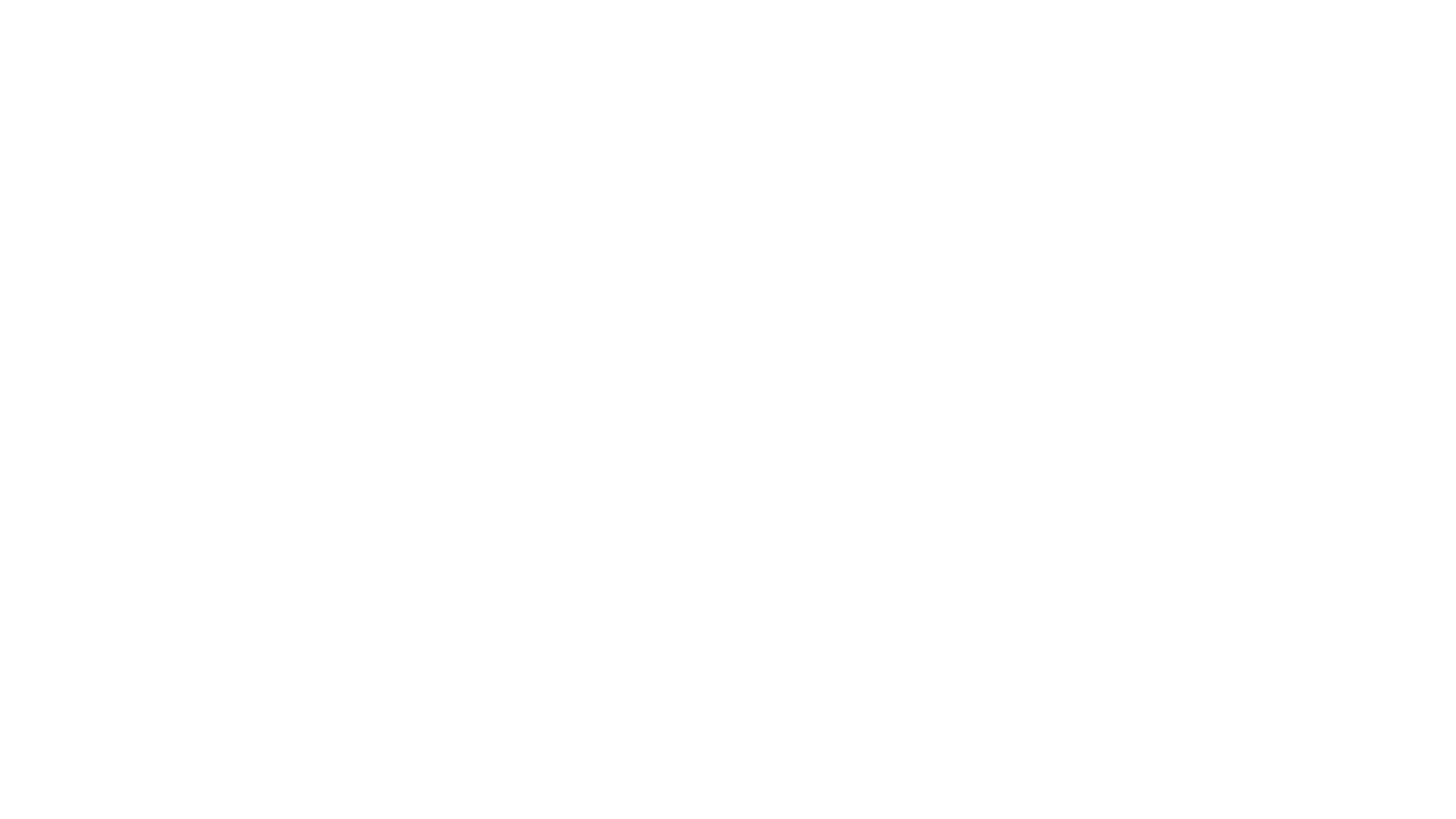 Lidé a myši na RNAseq
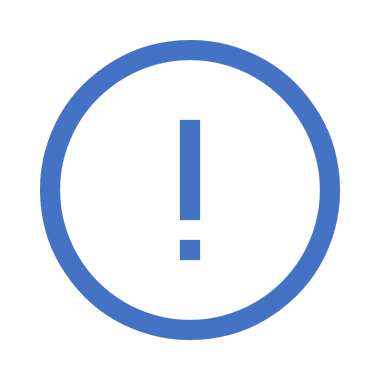 Ovšem pozor, v čem je problém?

Protože šlo v tomto případě o téměř perfektní batch efekt – tedy téměř 100% překryv efektu lane a ranu vs organizmus, odstraněné rozdíly batch efektu mohou být také ty biologické. 

Jinak řečeno -  tyto data nemohou odpovědět na otázku která byla položena. 

Doporučuji diskuzi pod článkem z F1000research…
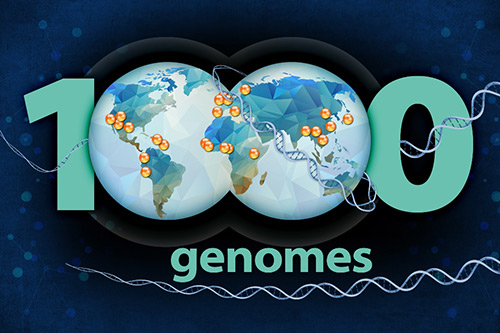 The 1000 genomes project
Zahájen v lednu 2008, cílem bylo vytvoření co nejpodrobnějšího katalogu lidských genetických variací
Založen na sekvencování technologií Solexa sequencing
Jaký je vliv data sekvencování na genetickou variabilitu mezi sekvencemi?
Zjistili, že se studovanými biologickými rozdíly bylo spojeno pouze 17% variability sekvencí, zatímco neuvěřitelných 32% bylo možné vysvětlit datem, kdy byly vzorky zpracovány.
Ani jeden z těchto článků nebyl stažen z tisku….
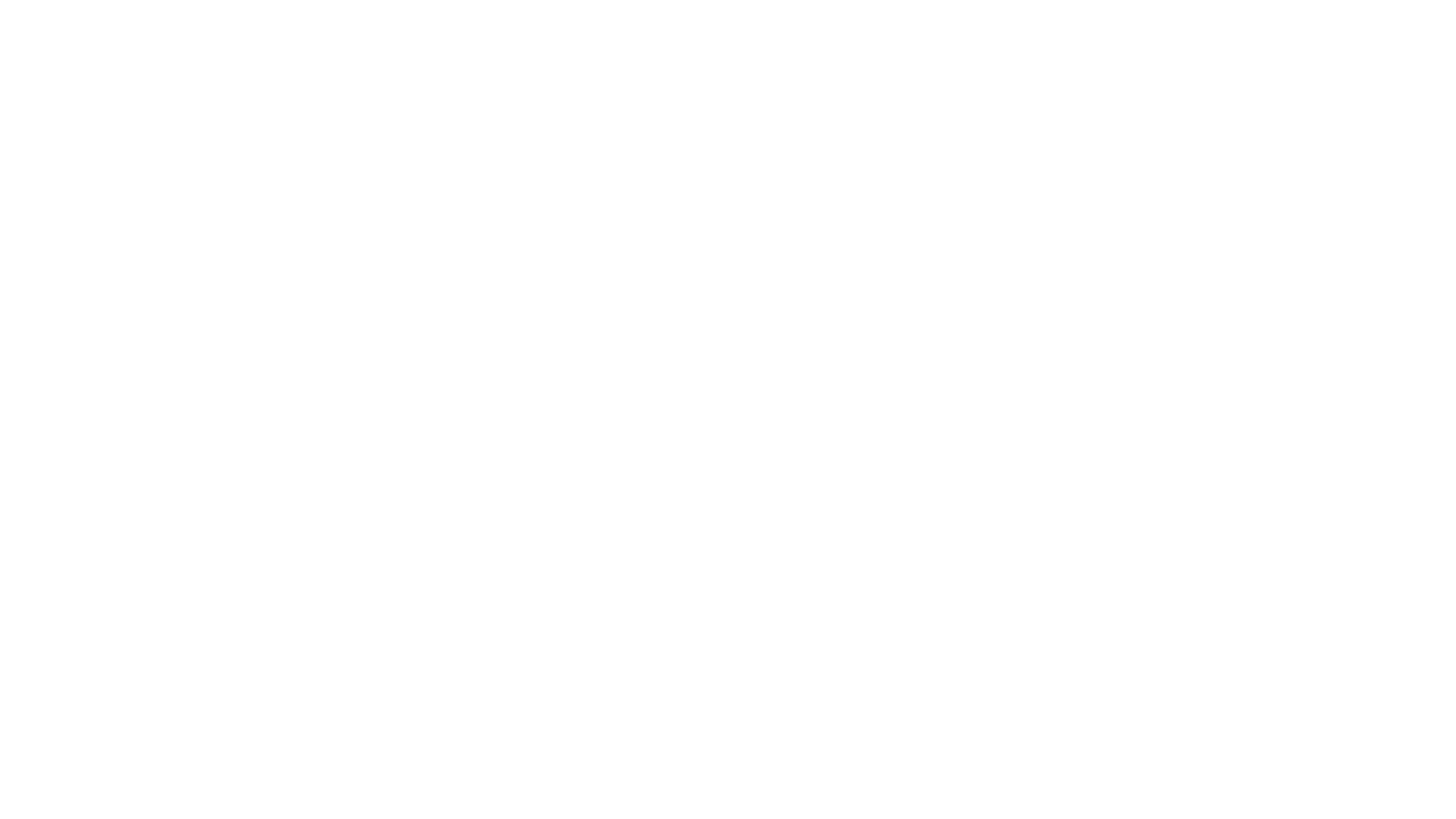 Jak odstranit efekt dávky
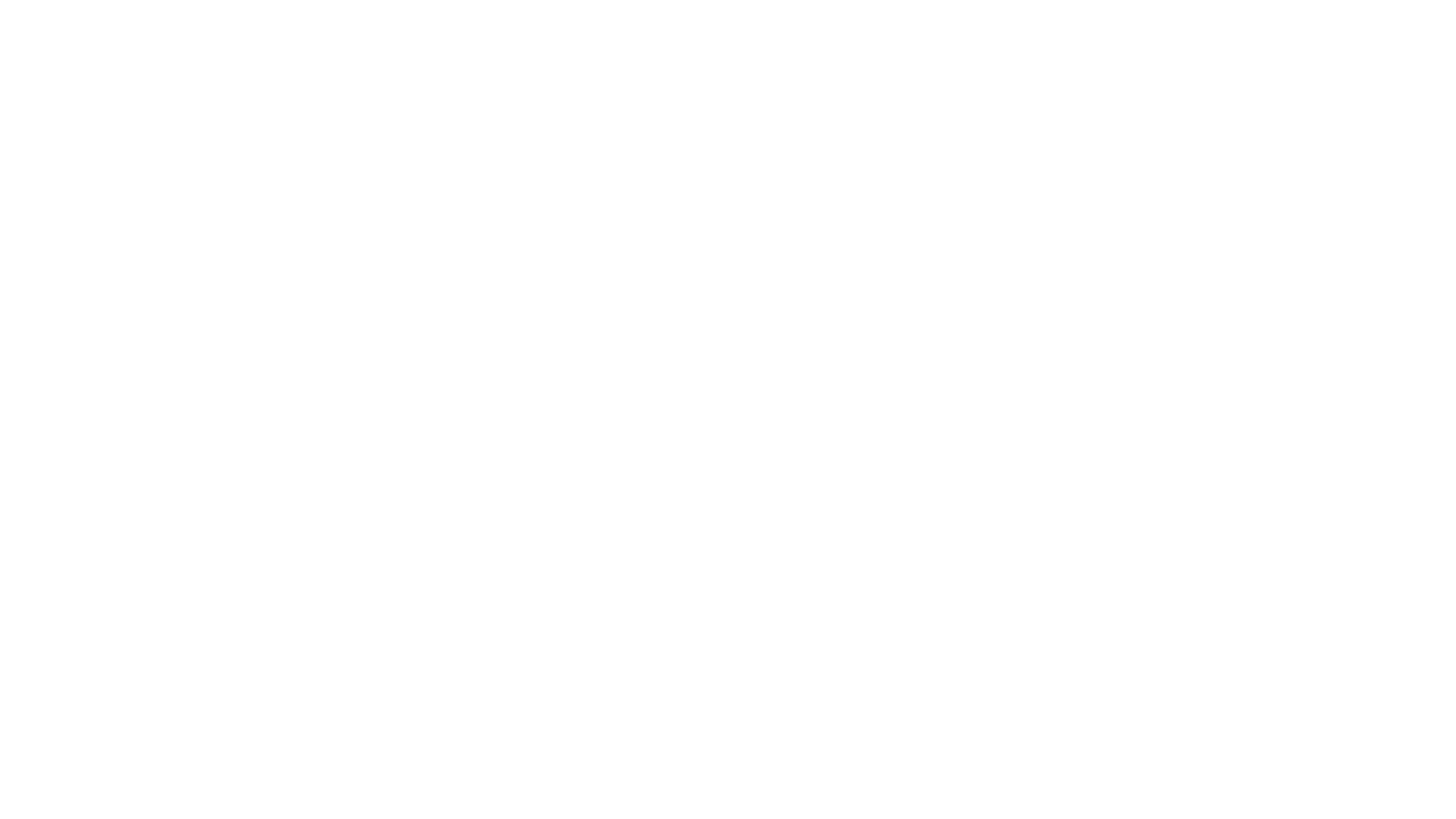 Jak odstranit efekt dávky
Randomizace pomáhá minimalizovat efekt dávky
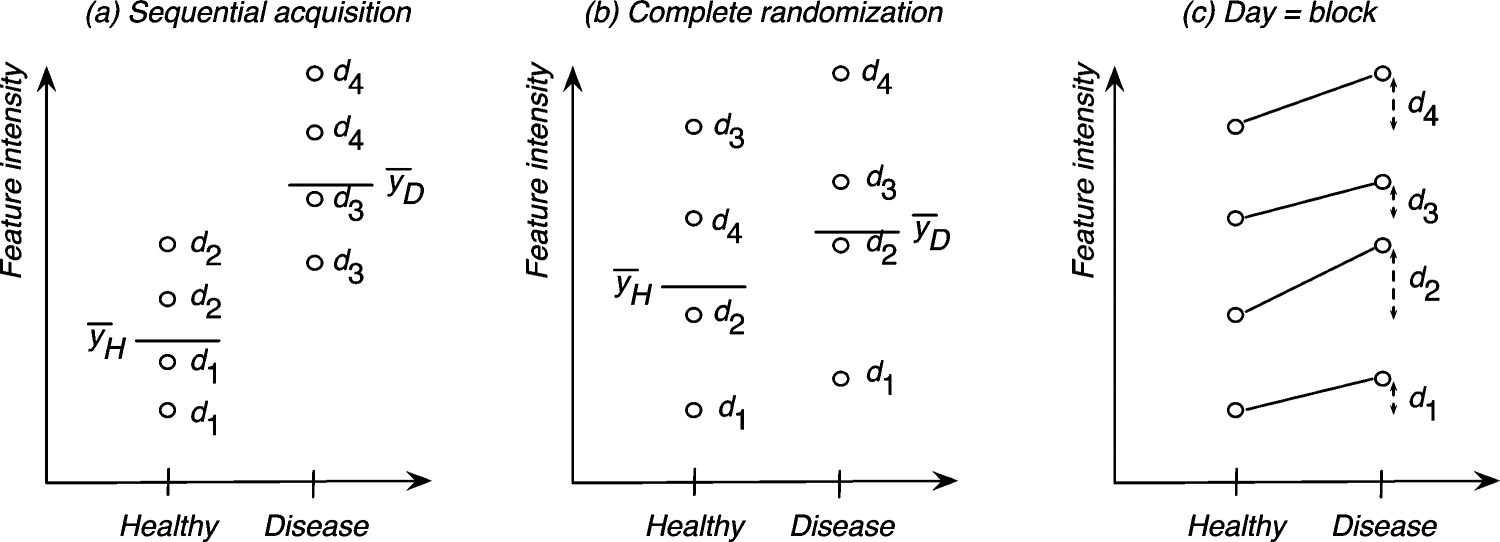 U ‘omics dat je randomizace obtížná
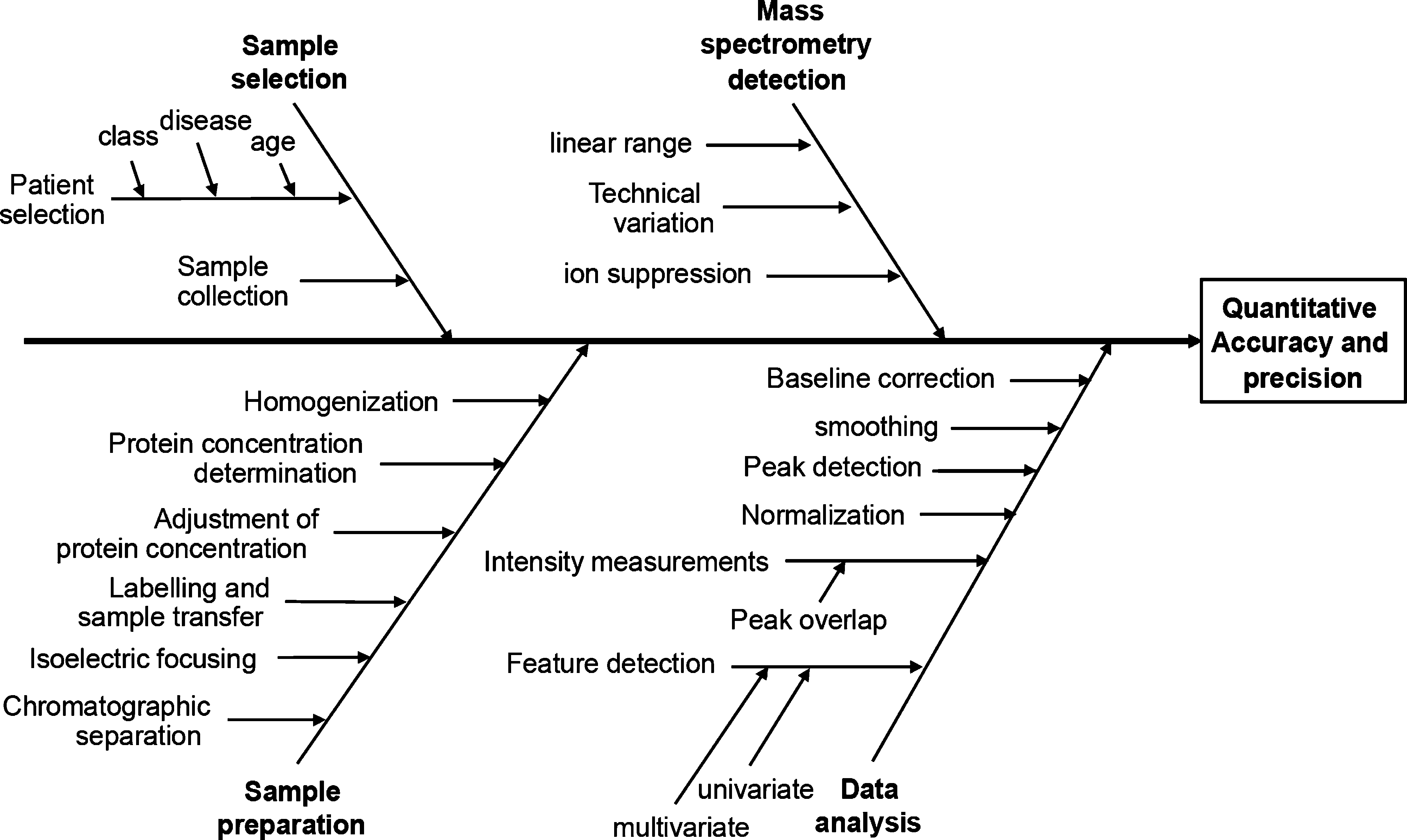 Forshed J. (2017) Experimental design in clinical ‘omics biomarker discovery. Journal of Proteome Research 16, 3954-3960
Někdy všechno nejde naplánovat a něco se změní – experimenty můžou být dlouhodobé a spolupracovat může více stran, laboratoří, každá s vlastními postupy.

Spolupráce více laboratoří – možnost randomizace na všech úrovních.

Problematické bývá znovuoživení experimentu, který byl “u ledu” kvůli nedostatku financí (mezitím se změnili postupy).


Další změny běžně ohrožující plánovanou randomizaci.
výměna laboranta…
pokazení stroje a nutná oprava nebo výměna
staré kity pro izolaci DNA už nevyrábějí, nutno použít jiné
...
Co když je randomizace nemožná (nebo ohrožena)
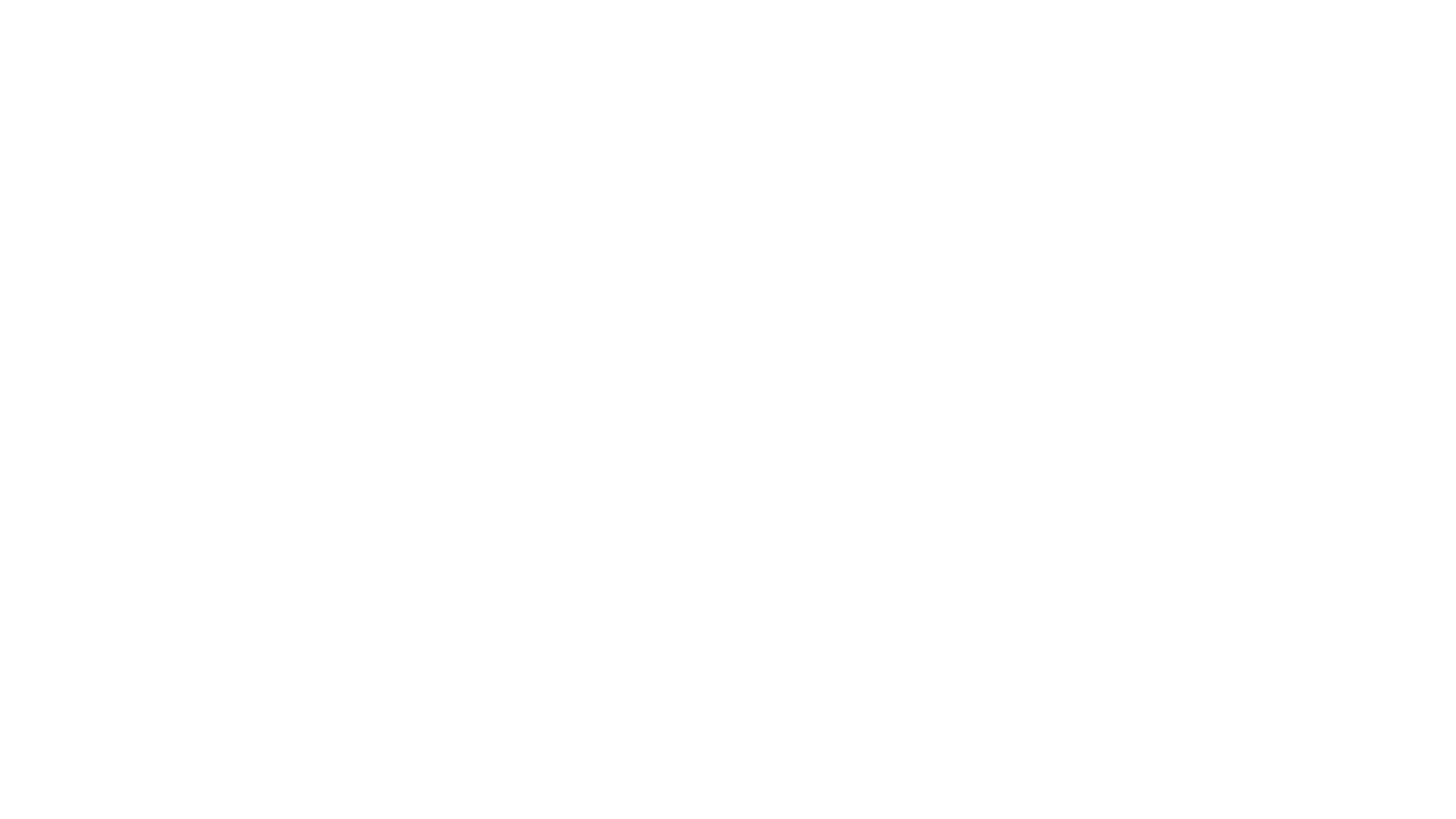 Preventivní minimalizace chyb
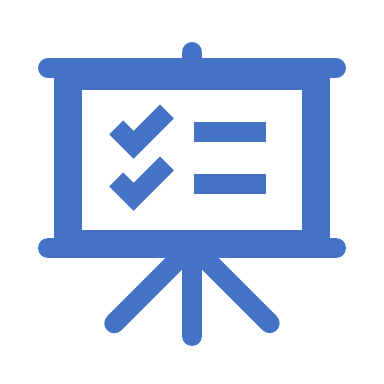 1. Protože vždy nevíme, co všechno může mít vliv, je důležité vést PODROBNÉ ZÁZNAMY – všechno co nás napadne!
přesný záznam postupu, včetně uskladnéní vzorku a jeho pozice v lednici
kdo prováděl který typ analýzy a KDY
každá změna v protokolu
zaznamenáme všechny identifikační čísla jednotlivých kitů, primerů, čehokoliv
všechny změny v kalibraci přístrojů, nebo informace o jejich čištění
změny v teplotách
způsob odběru vzorku (ležel materiál někde několik hodin mimo mrazák?)
 …

2. Provádíme po konzultaci se statistikem – randomizaci a dizajn experimentu.

3. V případě změn znovu konzultujeme další postup.
KAŽDOU ZMĚNU KONZULTUJTE SE STATISTIKEM!

ŘEŠENÍ (OBVYKLE) EXISTUJE !

Efekt dávky se dá odstranit, máme-li dostatek stejných vzorků analyzovaných před i po změně – vhodnými metodami se odhadne efekt a ten se pak z dat odstraní.

POZOR – je to nákladné a není to dokonalé, takže lépe je tyto efekty minimalizovat.
Co když je randomizace nemožná (nebo ohrožena)
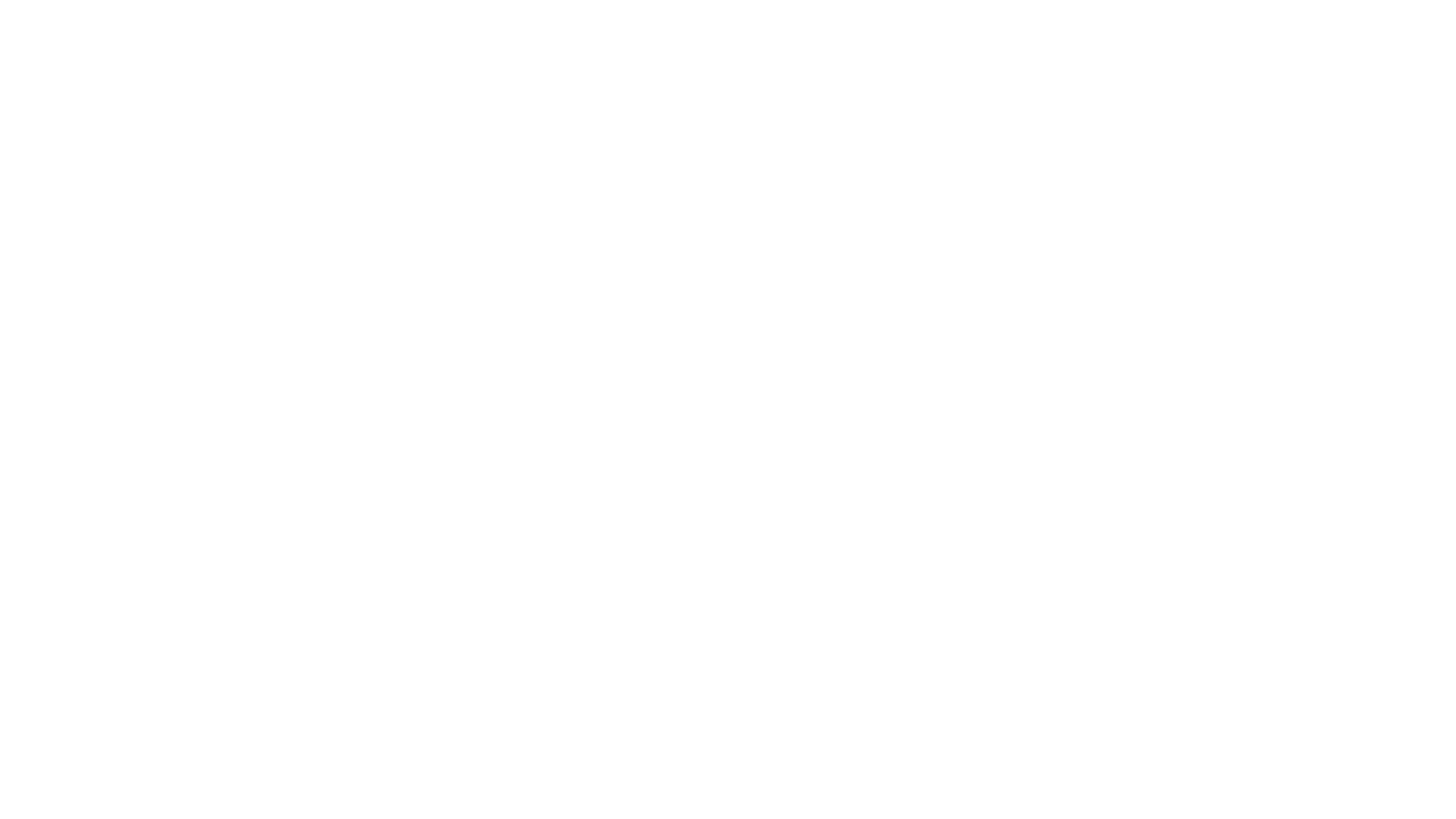 Jak odstranit efekt dávky
Regresní strategie
Odstranění batch efektu – jednoduchý příklad
3 druhy kosatců se liší na základě šířky a délky kališních (sepal) a okvětních (petal) lístků
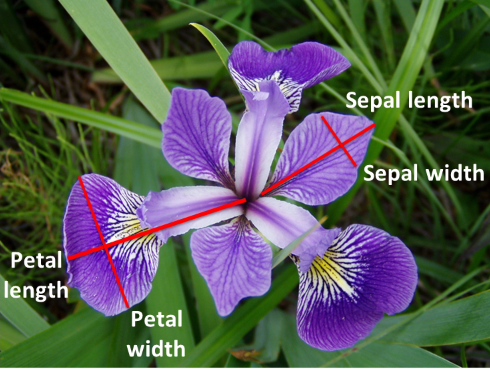 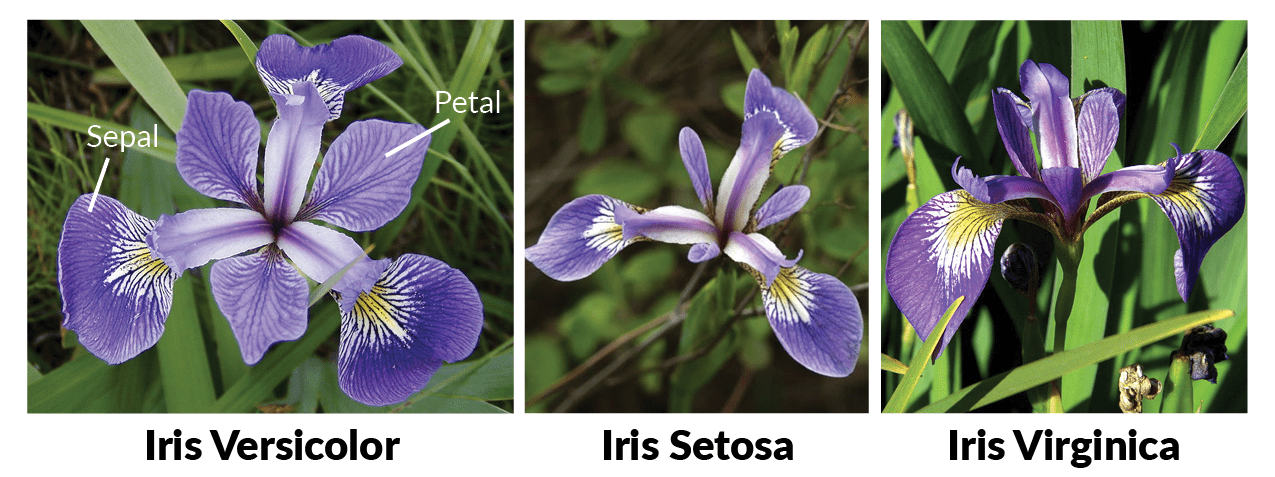 Odstranění batch efektu – jednoduchý příklad
3 druhy kosatců se liší na základě šířky a délky kališních (sepal) a okvětních (petal) lístků
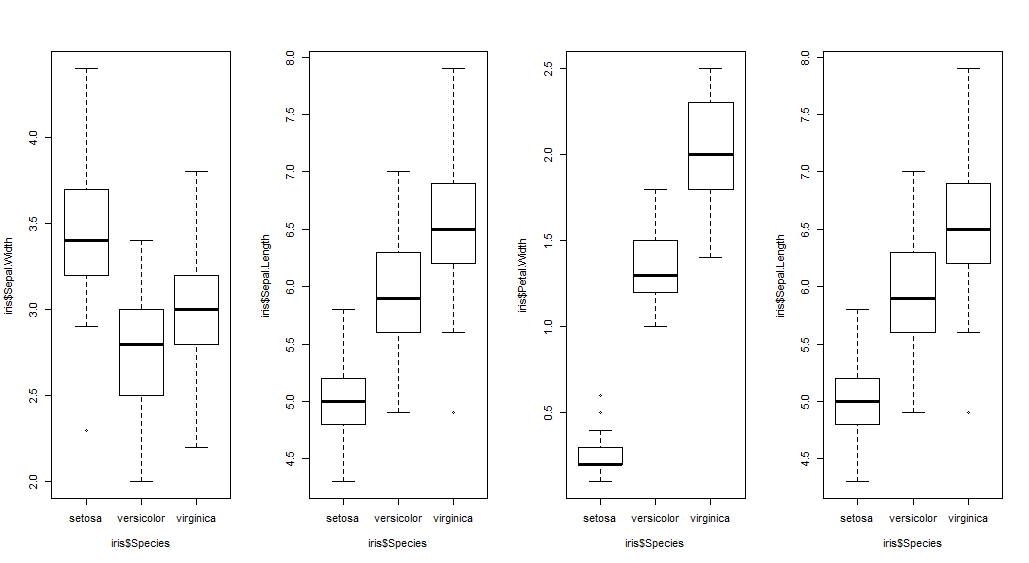 Délka kališních lístků
Délka okvětních lístků
Šířka kališních lístků
Šířka okvětních lístků
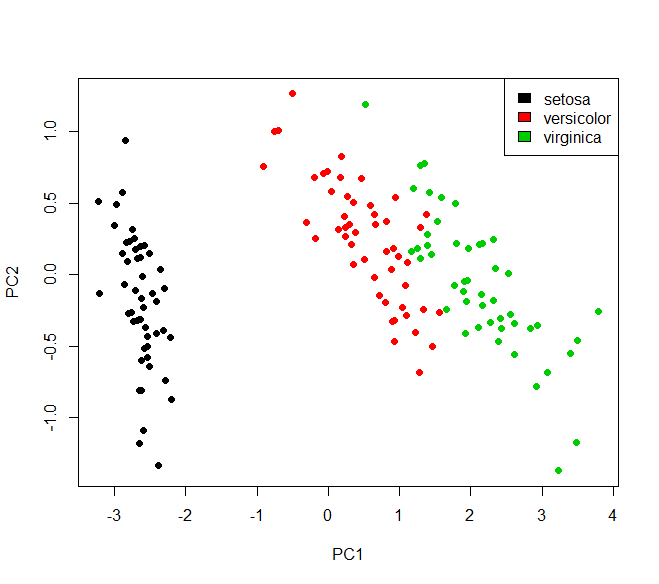 Odstranění batch efektu – jednoduchý příklad
3 druhy kosatců se liší na základě šířky a délky kališních (sepal) a okvětních (petal) lístků
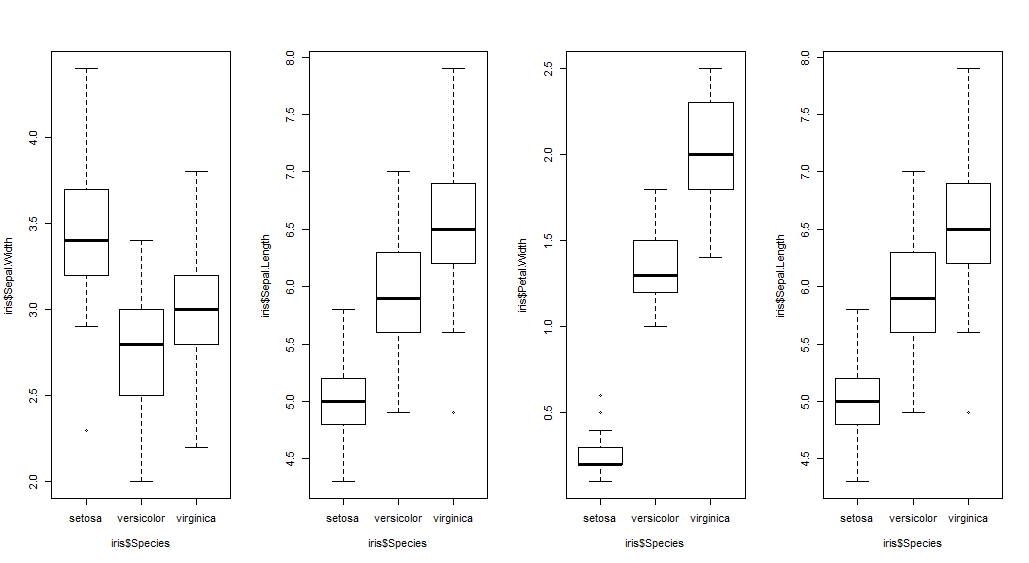 Délka kališních lístků
Délka okvětních lístků
Šířka kališních lístků
Šířka okvětních lístků
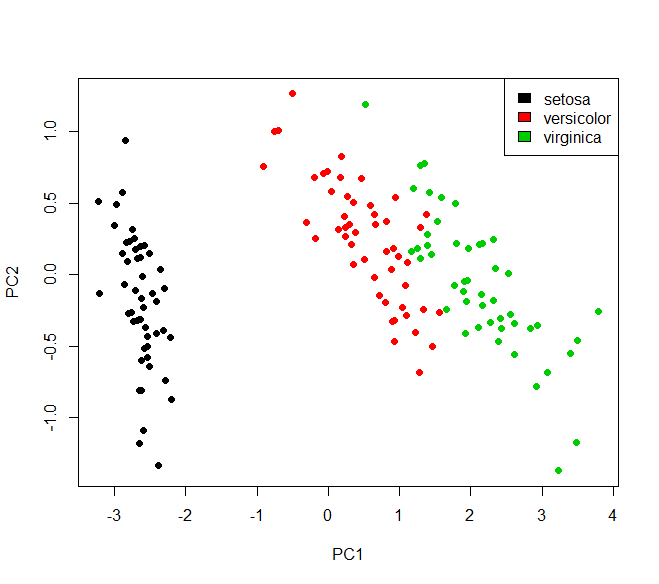 Přidejme teď uměle efekt dávky u této proměnné.
Odstranění batch efektu – jednoduchý příklad
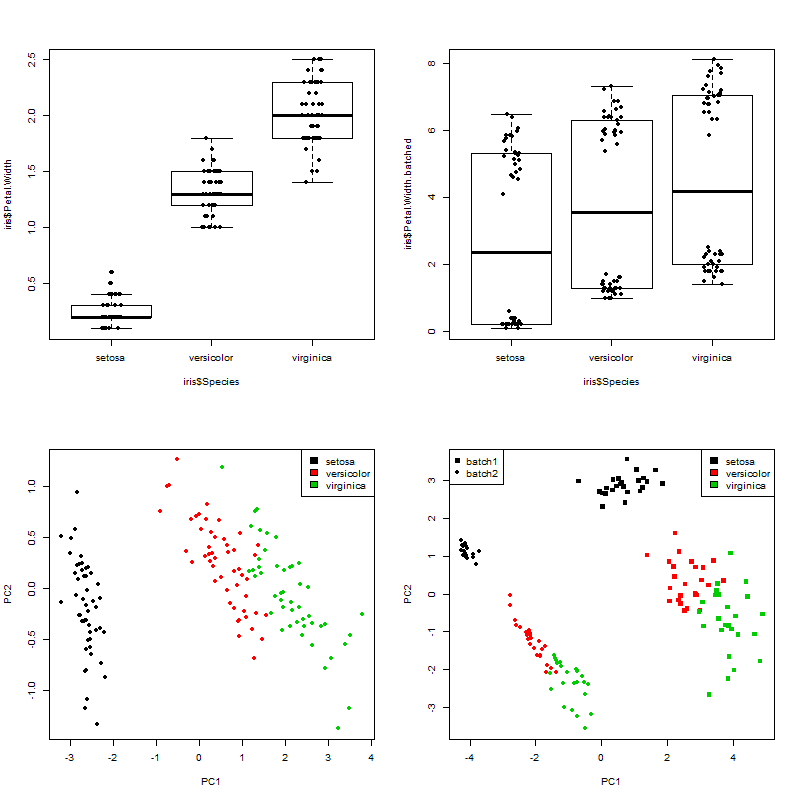 3 druhy kosatců se liší na základě šířky a délky kališních (sepal) a okvětních (petal) lístků

K šířce okvětních lístků byl přidán batch efekt: k polovině hodnot u každého z druhů kosatce jsem připočítala hodnoty z normálního rozložení o průměru 5 a standardní odchýlce 0,5
PCA na původním souboru
PCA na souboru s přidaným batch efektem
Odstranění batch efektu – jednoduchý příklad
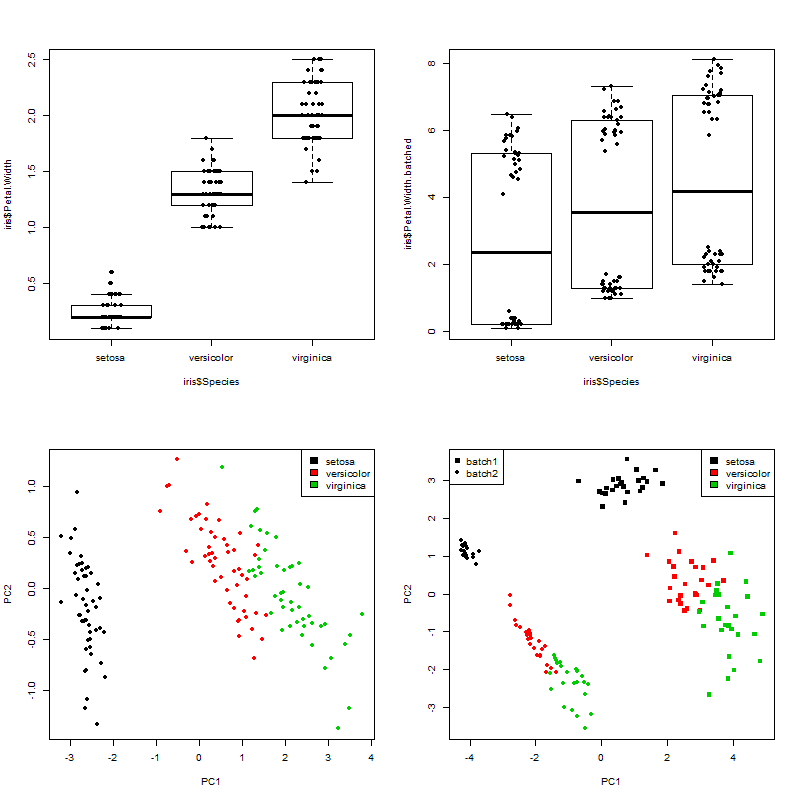 3 druhy kosatců se liší na základě šířky a délky kališních (sepal) a okvětních (petal) lístků

K šířce okvětních lístků byl přidán batch efekt: k polovině hodnot u každého z druhů kosatce jsem připočítala hodnoty z normálního rozložení o průměru 5 a standardní odchýlce 0,5
Batch 1
Batch 2
PCA na původním souboru
Batch 1
Batch 2
PCA na souboru s přidaným batch efektem
Odstranění batch efektu – jednoduchý příklad
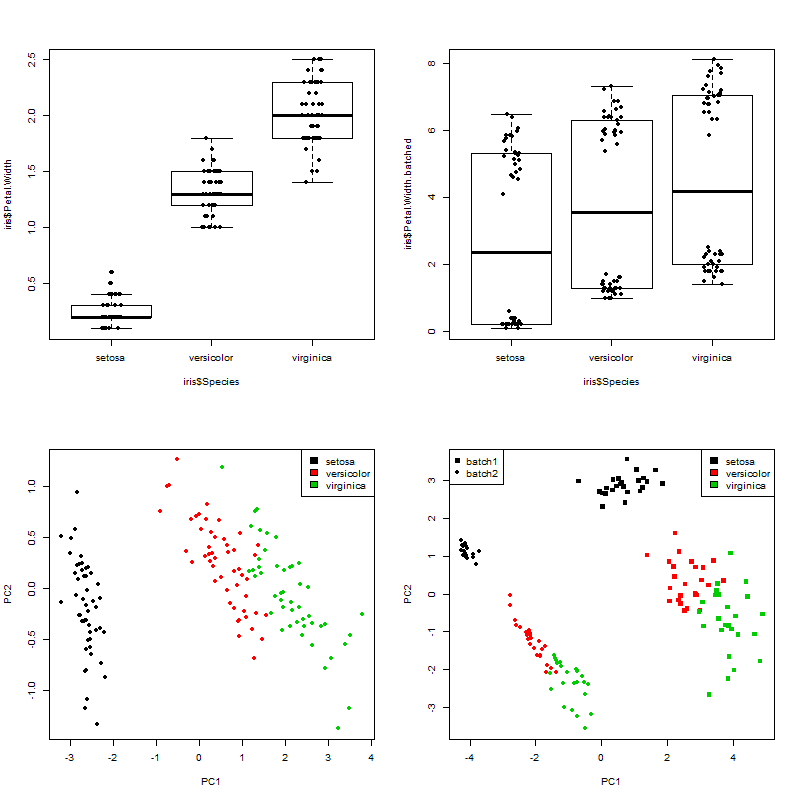 3 druhy kosatců se liší na základě šířky a délky kališních (sepal) a okvětních (petal) lístků

K šířce okvětních lístků byl přidán batch efekt: k polovině hodnot u každého z druhů kosatce jsem připočítala hodnoty z normálního rozložení o průměru 5 a standardní odchýlce 0,5
Batch 1
Batch 2
PCA na původním souboru
Batch 1
Batch 2
PCA na souboru s přidaným batch efektem
Odstranění batch efektu – jednoduchý příklad
Jak odstranit batch efekt?
Nejdříve efekt odhadneme - je to posun v průměrné nebo mediánové hodnotě? Nebo je rozdíl i ve variabilitě?
Použijeme regresní modelování, testování hypotéz, stanovíme fold change a změnu variability
Tyto efekty pak odstraníme tak, že je odečteme (například průměr), nebo provedeme škálovou normalizaci a podobně
Odstranění batch efektu – jednoduchý příklad
6.22
V našem příkladě: polovici hodnot jsem zvýšila v průměru o 5
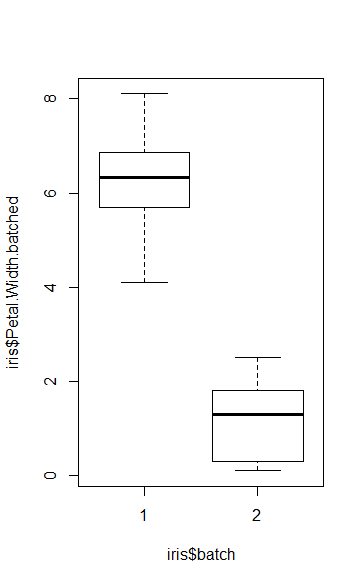 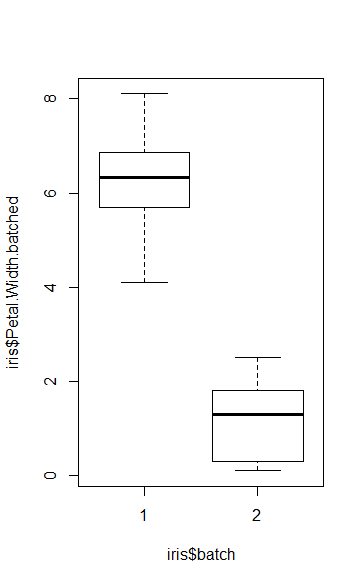 Batch 1
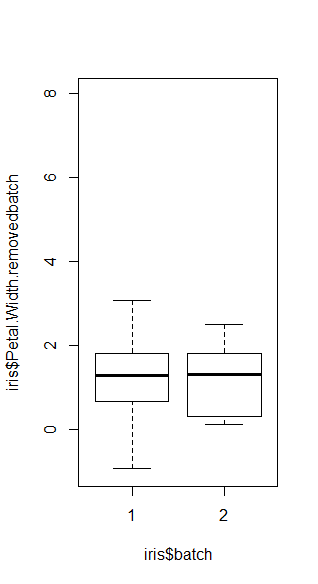 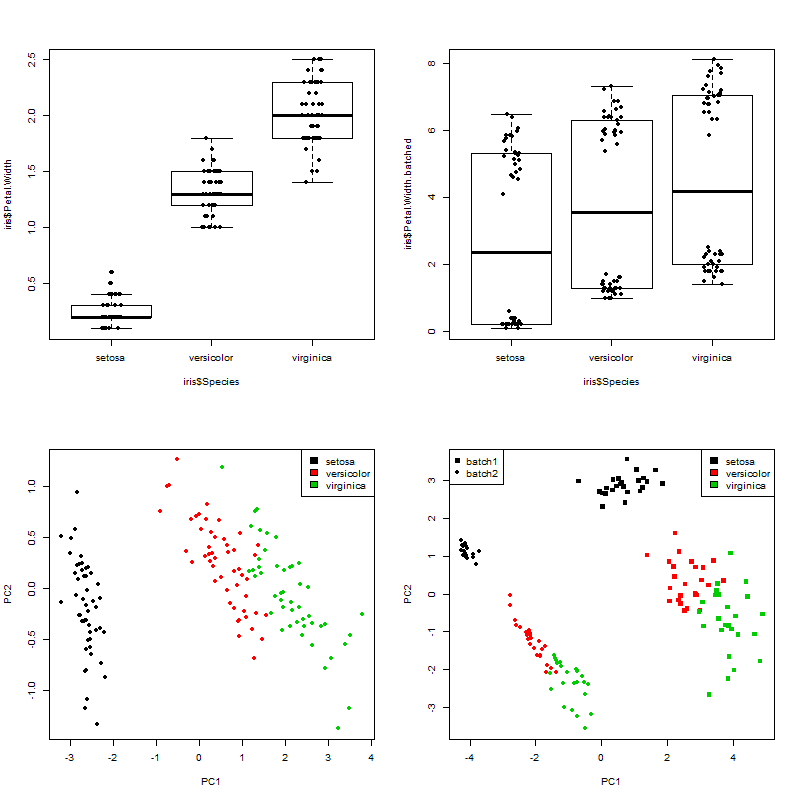 Průměr:  6.23
- 5,04
Batch 2
Průměr:  1.19
6,23 – 1,19 = 5,04
Rozdíl průměrů je 5,04 (blízko mého čísla 5)
Průměrný rozdíl teď odečítám od hodnot batch 1, abych se dostala na průměr batch 2
Odečteno, průměry jsou stejné
Odstranění batch efektu – jednoduchý příklad
6.22
Po odstranění
S batch efektem
Původní
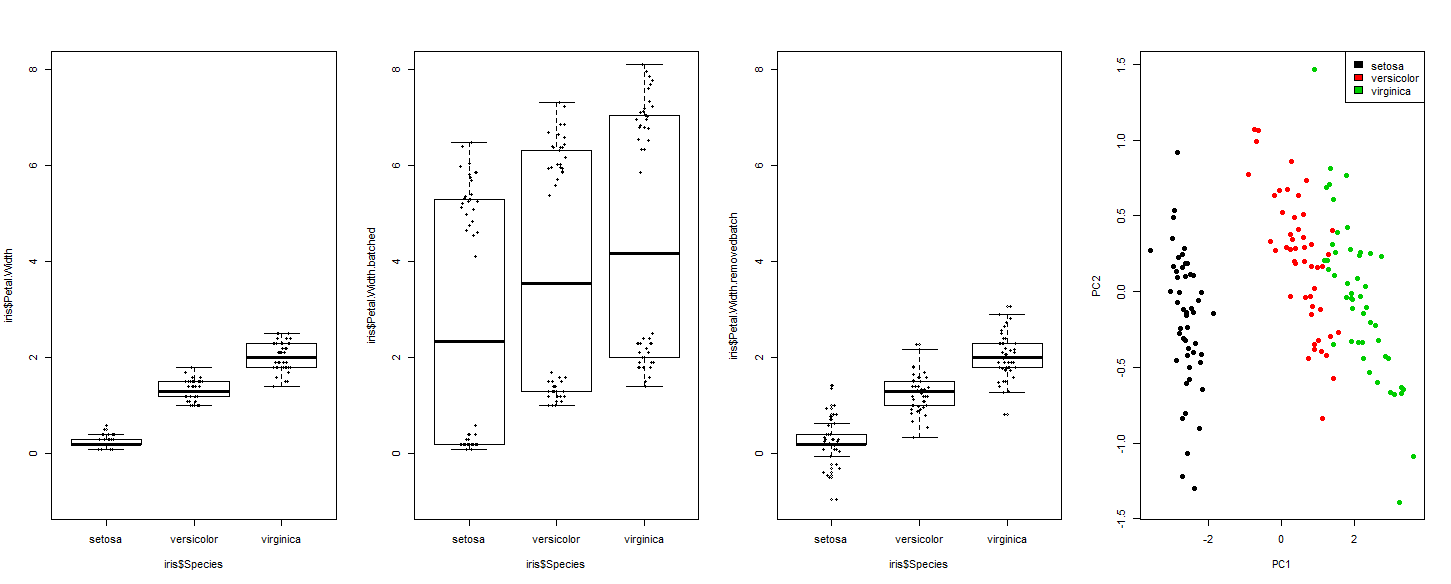 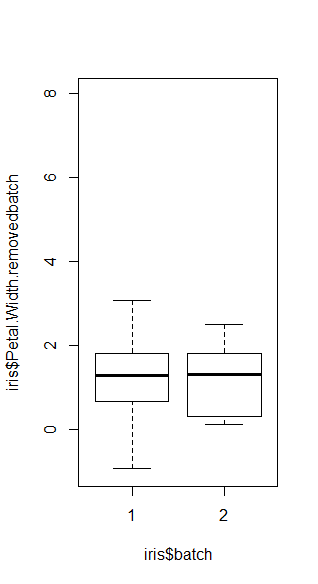 Odečteno, průměry jsou stejné
Doporučená literatura a další zdroje
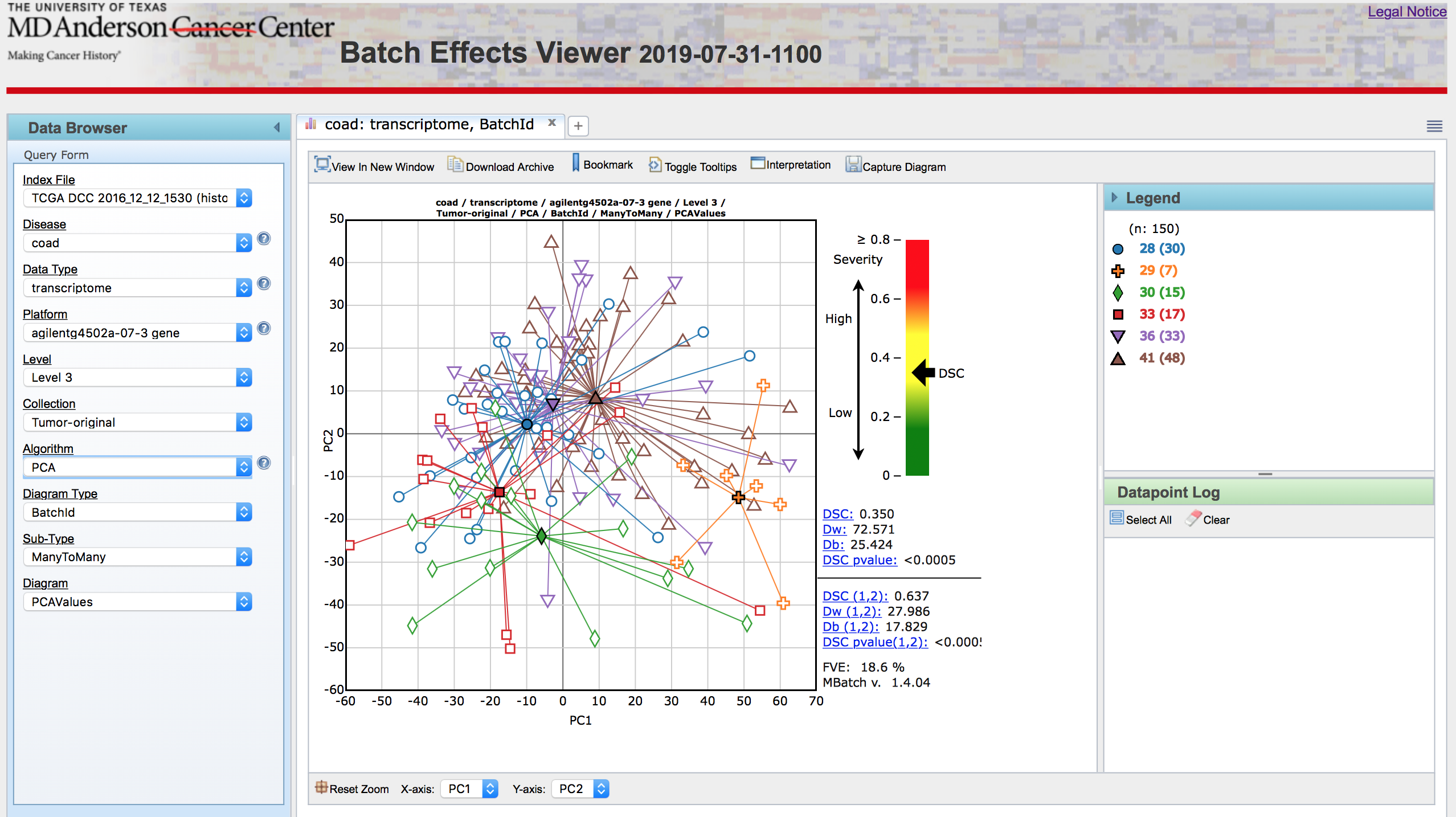 TCGA Batch Effects Viewer
https://bioinformatics.mdanderson.org/BatchEffectsViewer/
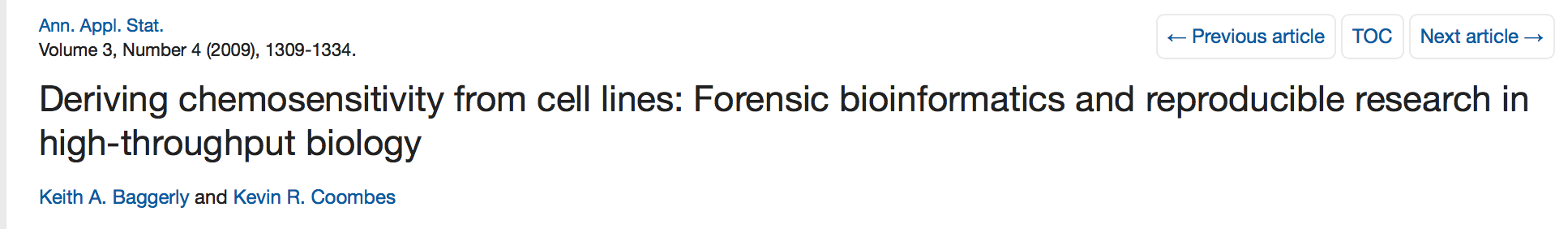 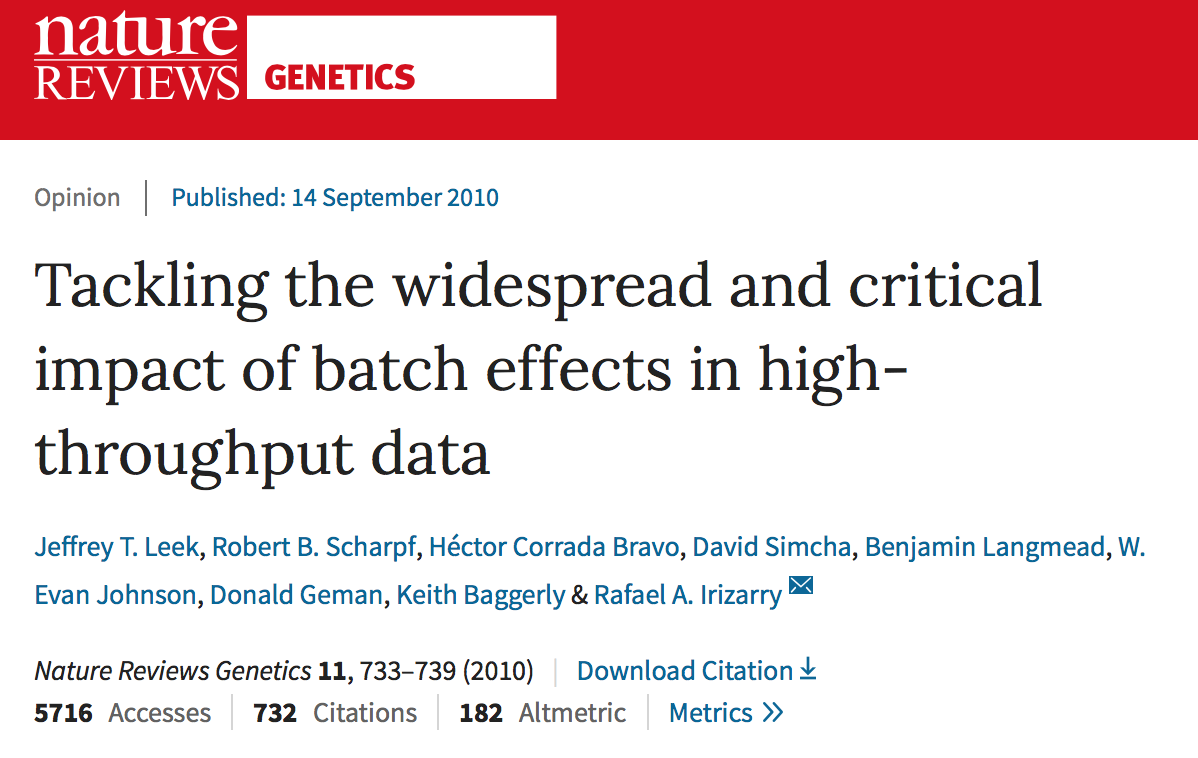 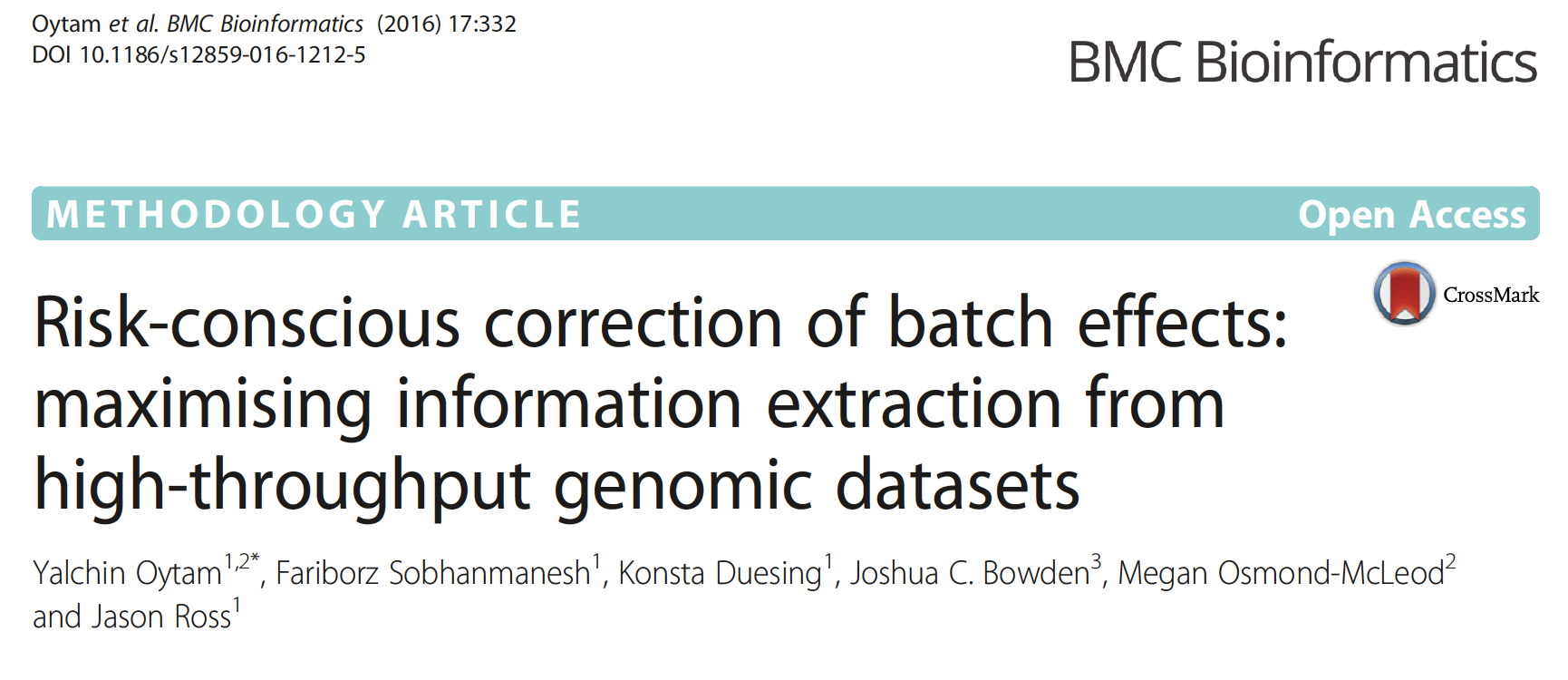 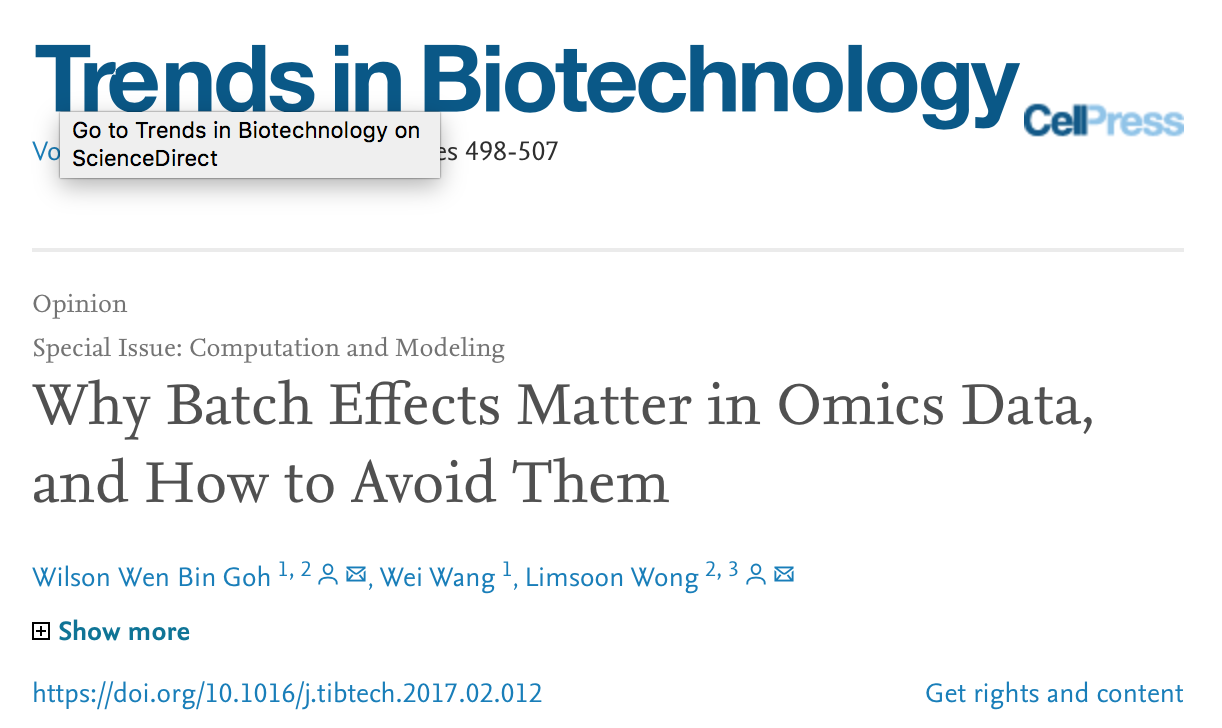 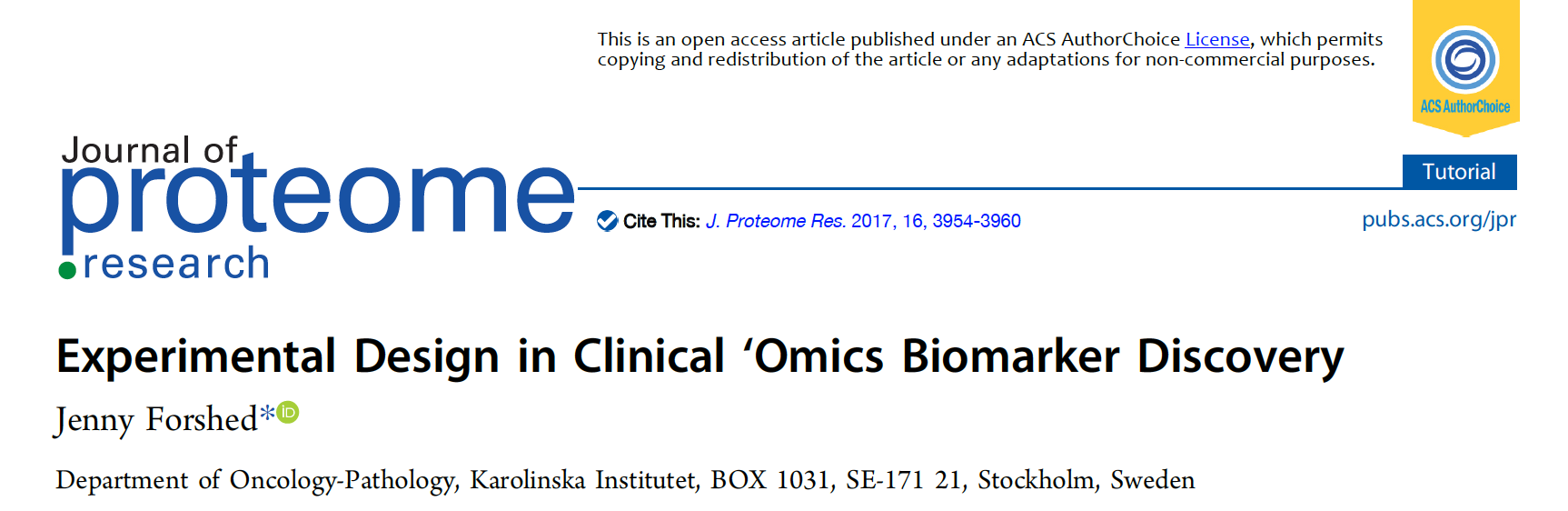